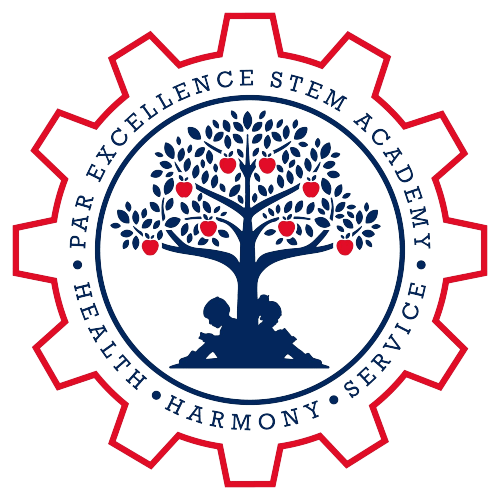 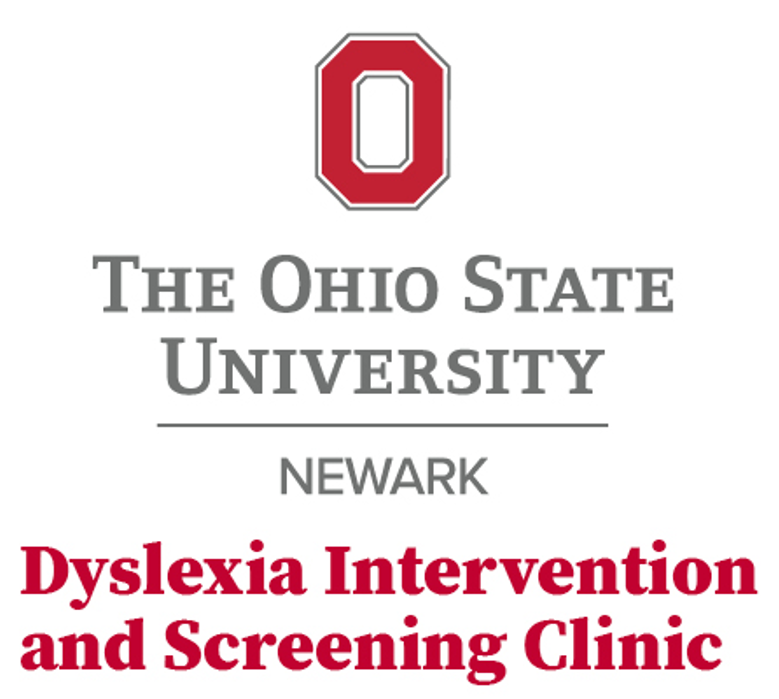 Engaging Online 
with Reading & Pre-reading Skills
Dr. Terri Hessler, Associate Professor
The Ohio State University at Newark
Lannette Gandee, Teacher
Par Excellence Academy
Objectives
Participants will
See 5 examples of instructional tasks (aligned with the science of reading) typically in 1-1 or small group instruction 
Phonemic awareness
Phonics
Vocabulary
Fluency
Comprehension

See how to provide same 5 instructional tasks in an on-line group instruction format with high-quality and highly engaging components
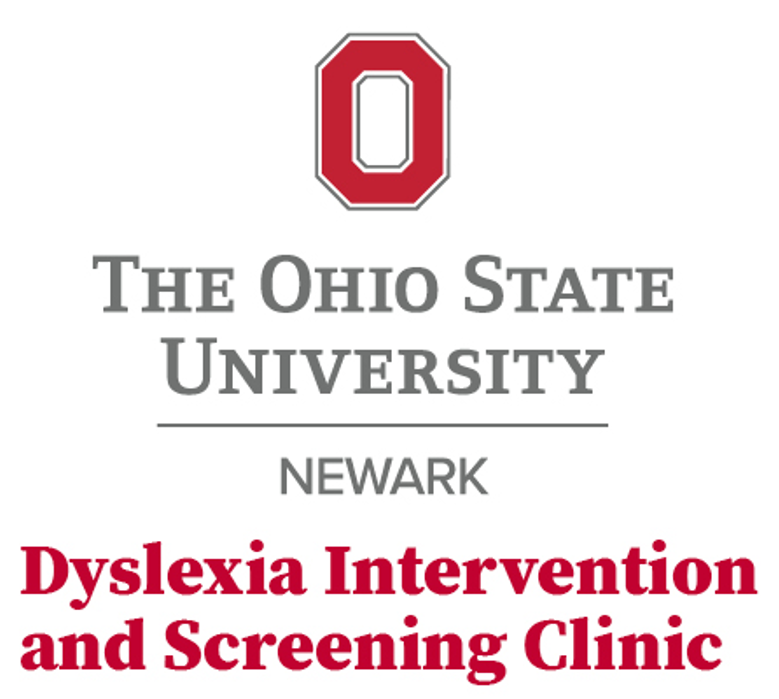 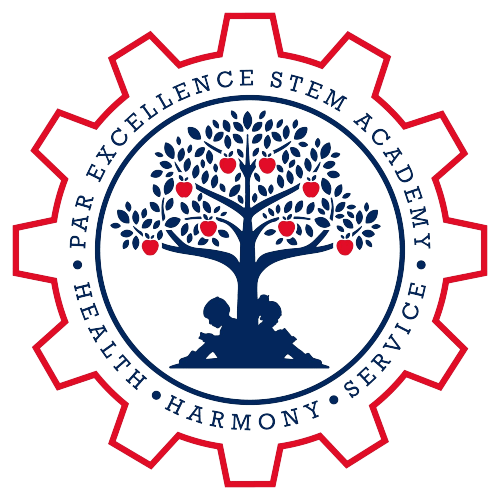 Reading Instruction & SOR
Structured Literacy Approach
The HOW
Explicit Instruction (I-do, We-do, You-do)

Systematic & Cumulative (use scope & sequence; build on each lesson)

Hands on, Engaging, & Multimodal (listen, see, speak, write)

Diagnostic & Responsive (student responses determine pacing, presentation and practice)
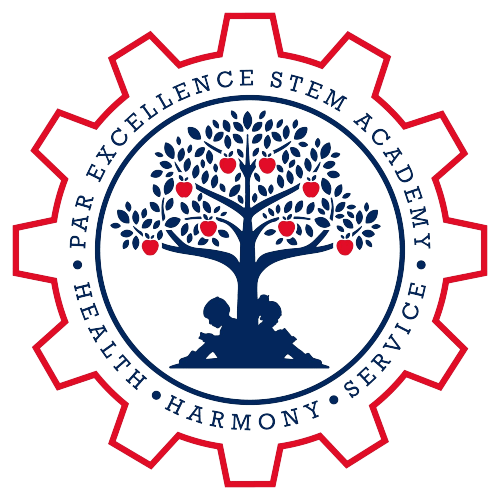 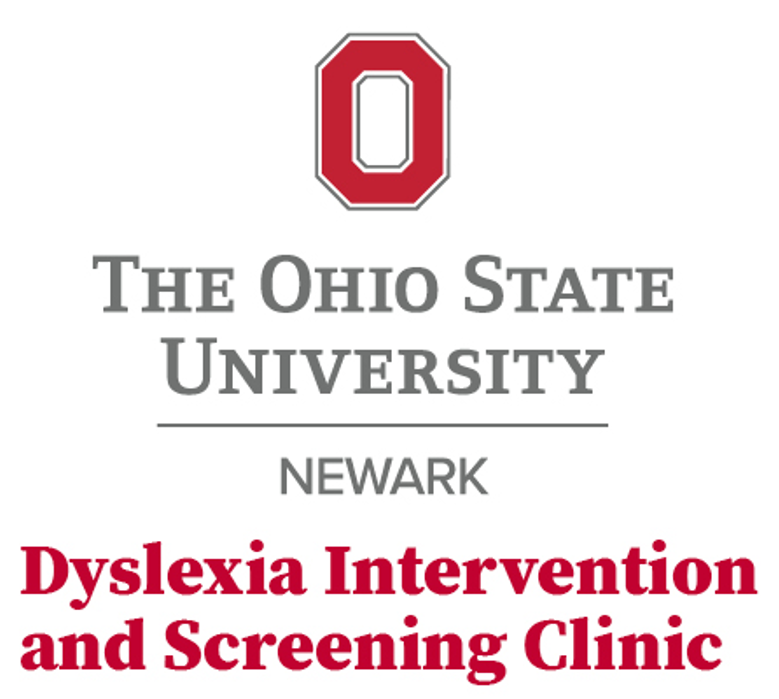 Reading Instruction & SOR
Structured Literacy Approach
The WHAT
Phonemic Awareness
Letter-sound correspondence (see-say-hear-write)
Spelling (sounds, syllables)
Patterns and conventions of print (FLOSS, spelling /k/)
Comprehending
Words (morphology)
Sentences (syntax and semantics; sentence structure)
Paragraphs (structure & organization)
Longer Text (discourse analysis)
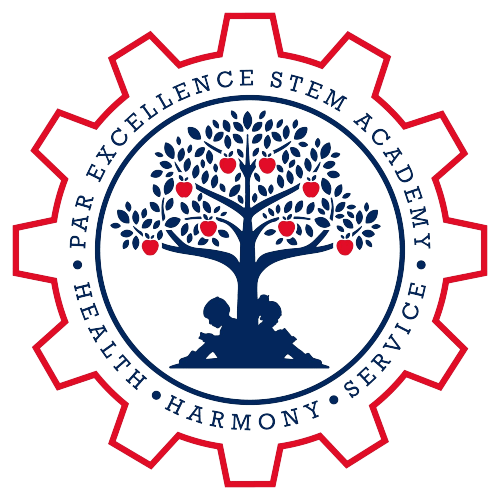 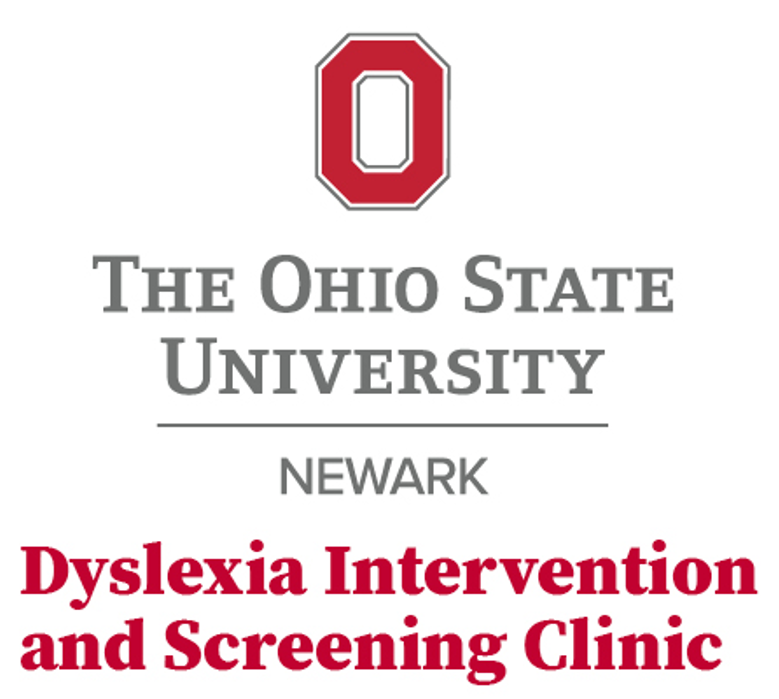 Phonemic Awareness
Recognizing the individual sounds in a word
For youngest students
Practice saying words and segmenting the phonemes (sounds)
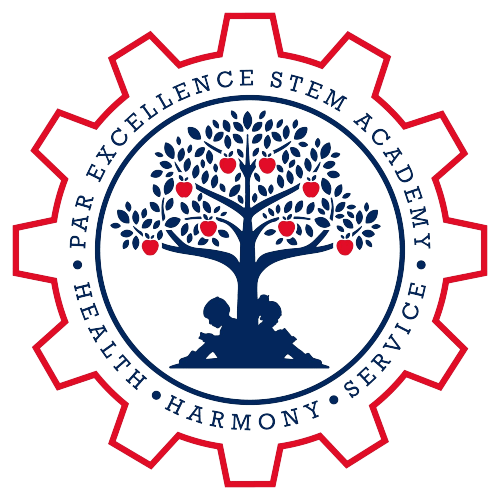 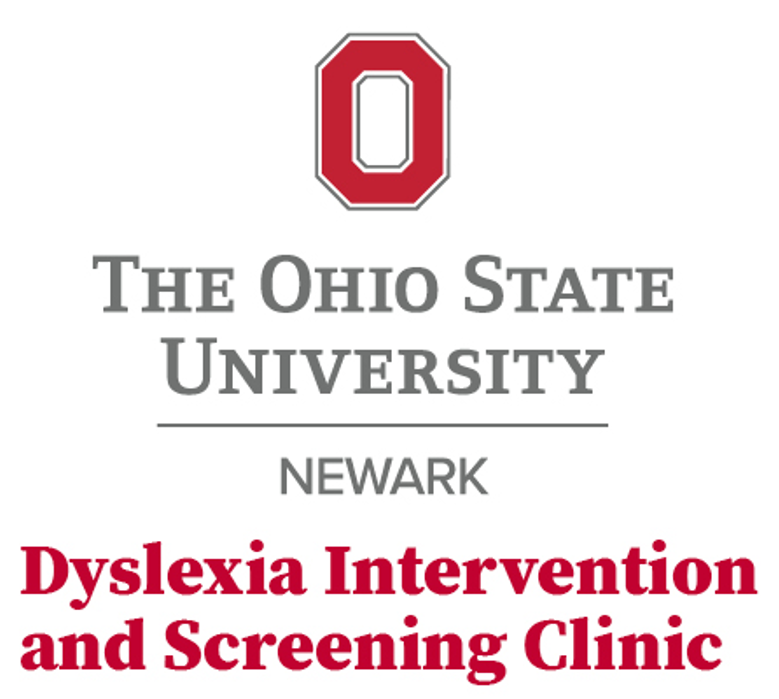 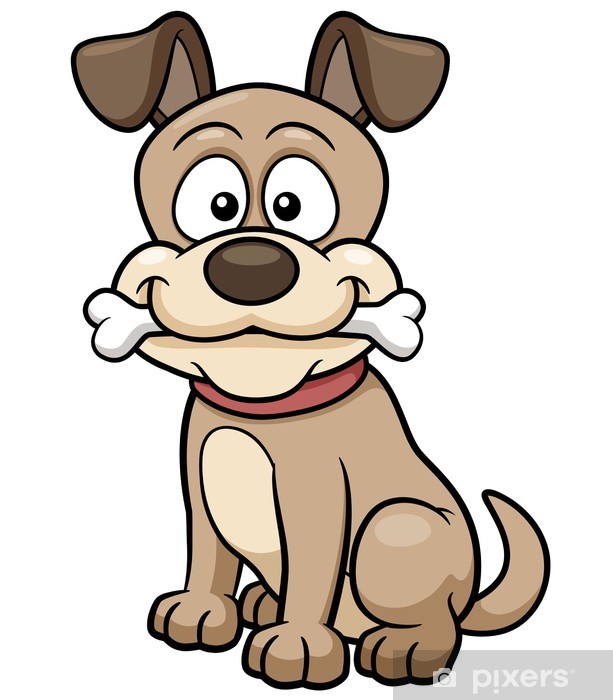 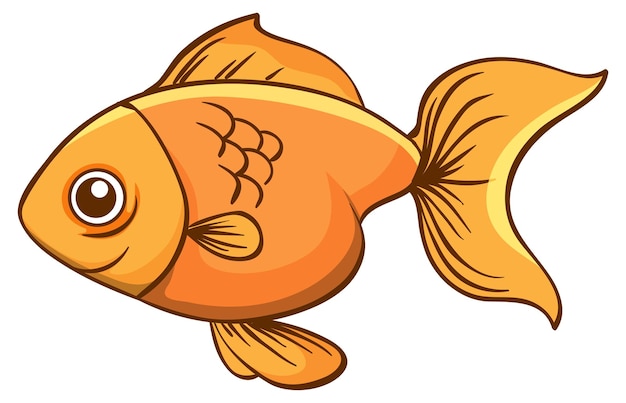 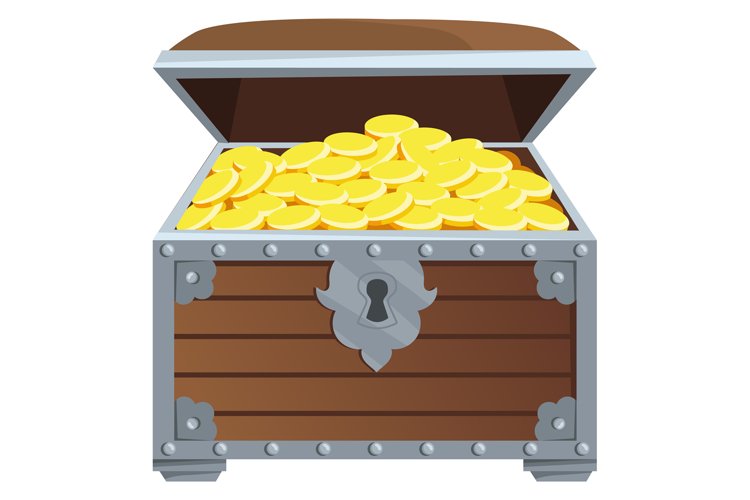 Alphabetics (Phonics)
Letter-Sound Corresp. – Visual Drill
In OG lesson – Card drill, beginning of lesson
Practice saying sounds, keywords
Practice letter formation when first learning
Finger-trace letter on surface (preferably textured) while saying the letter, keyword, sound

Sky-write letter in air (2 fingers) while saying letter, keyword, sound
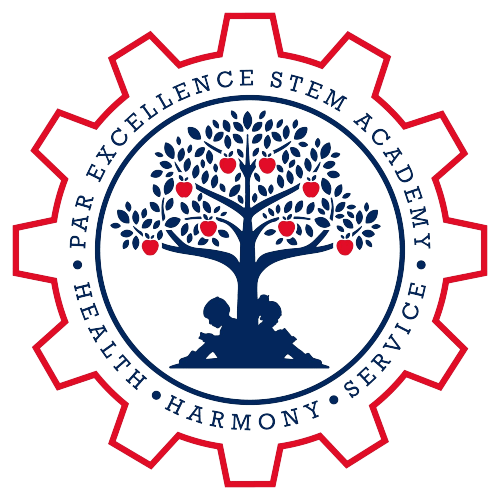 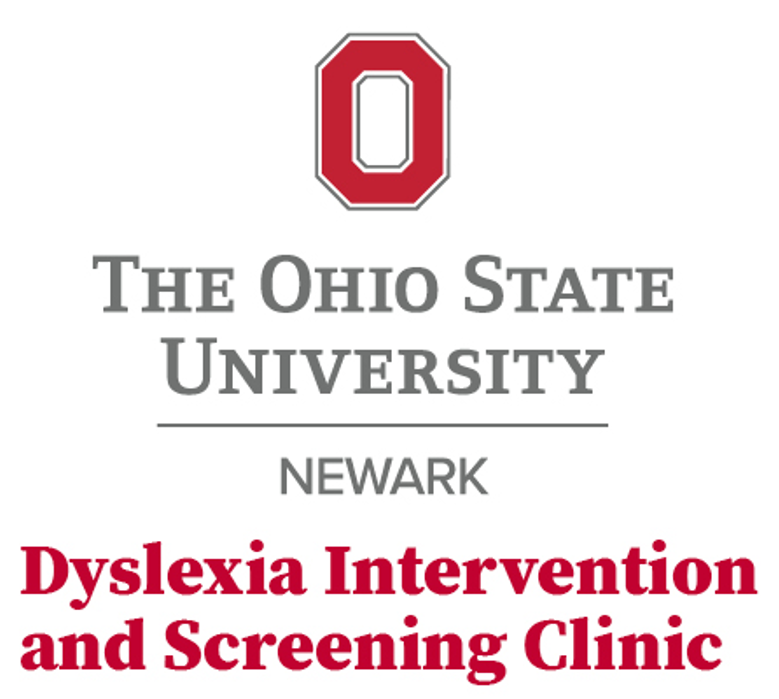 a
a
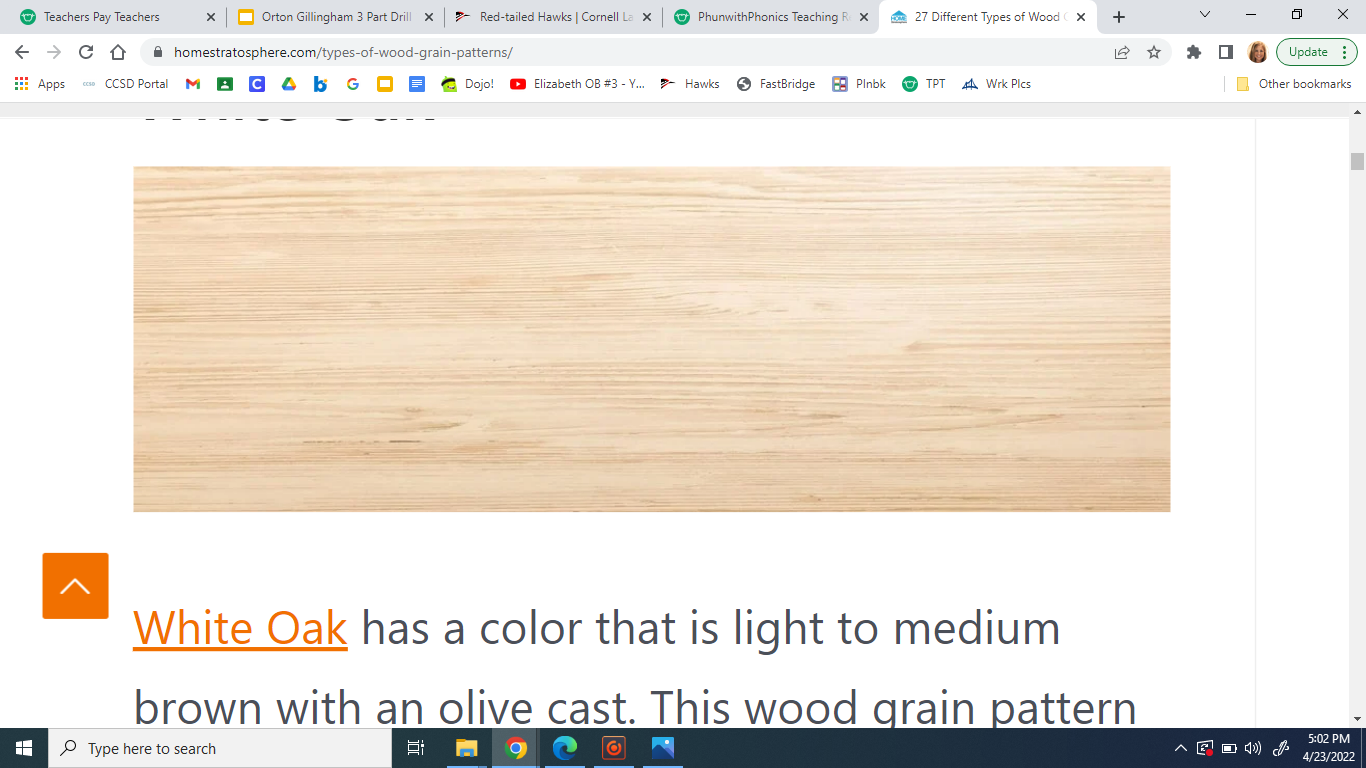 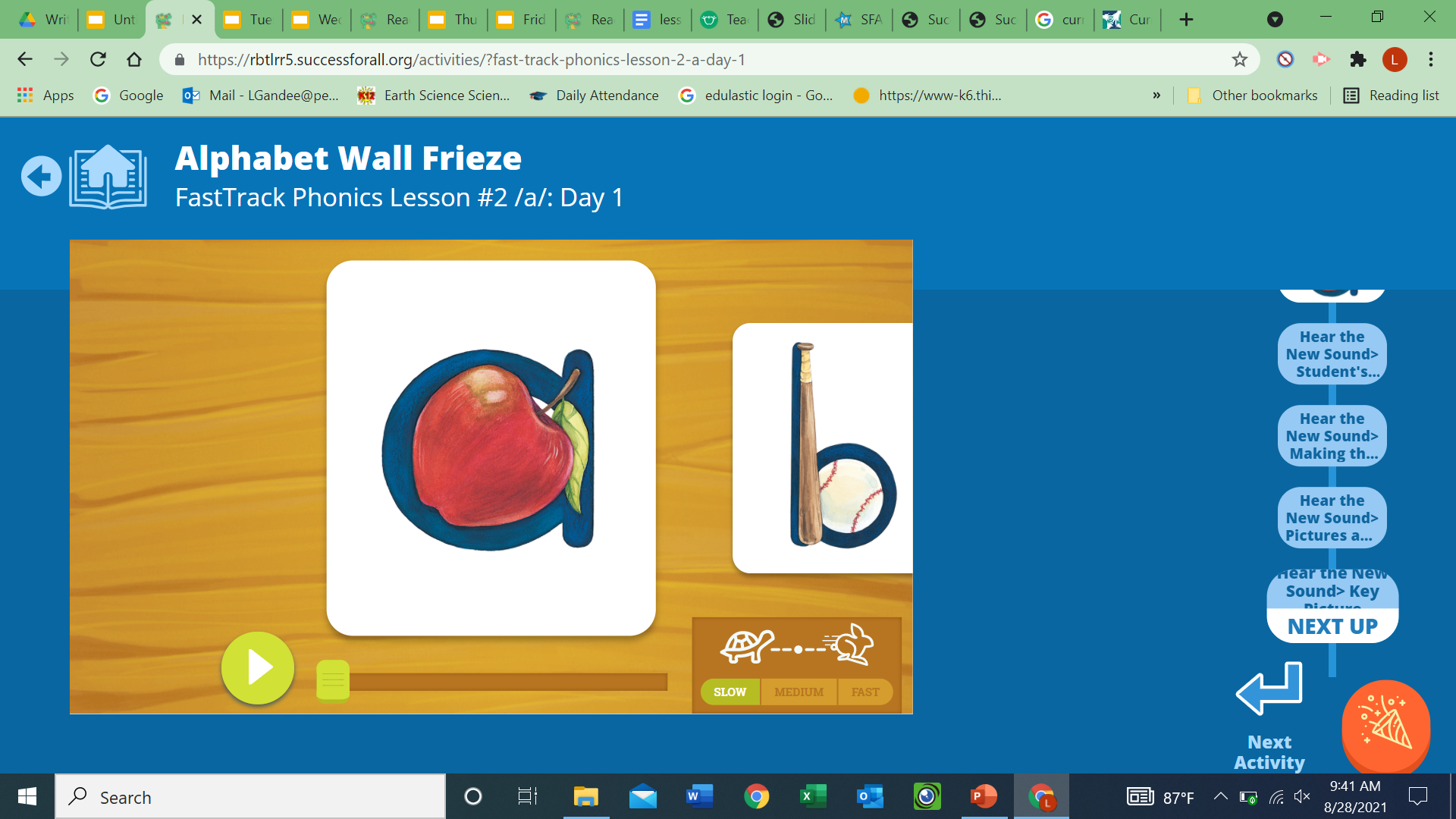 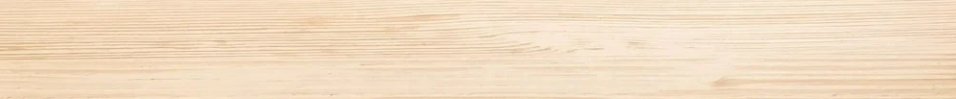 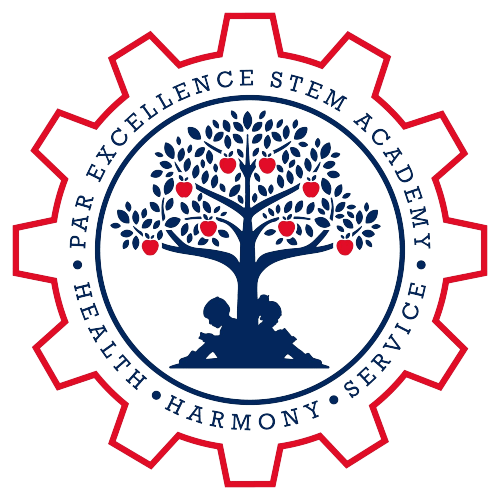 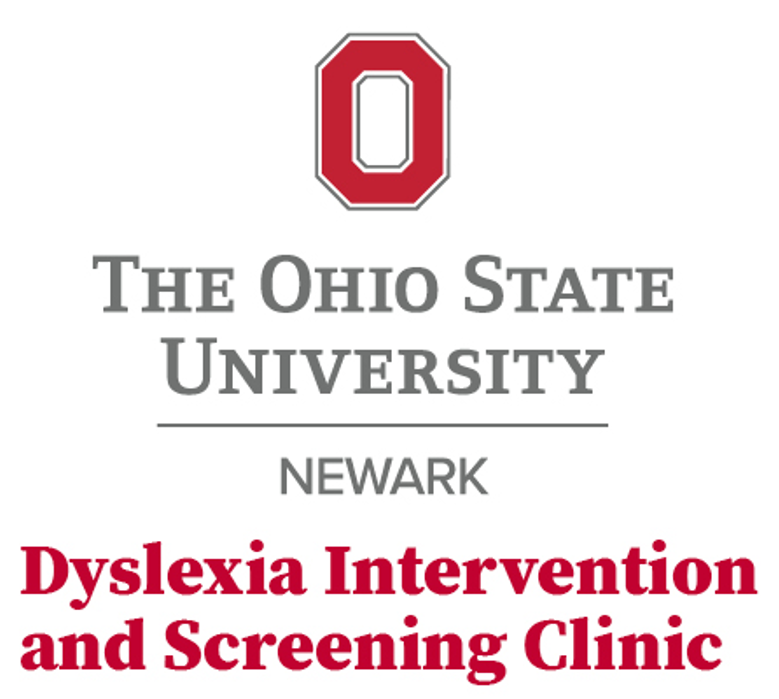 t
t
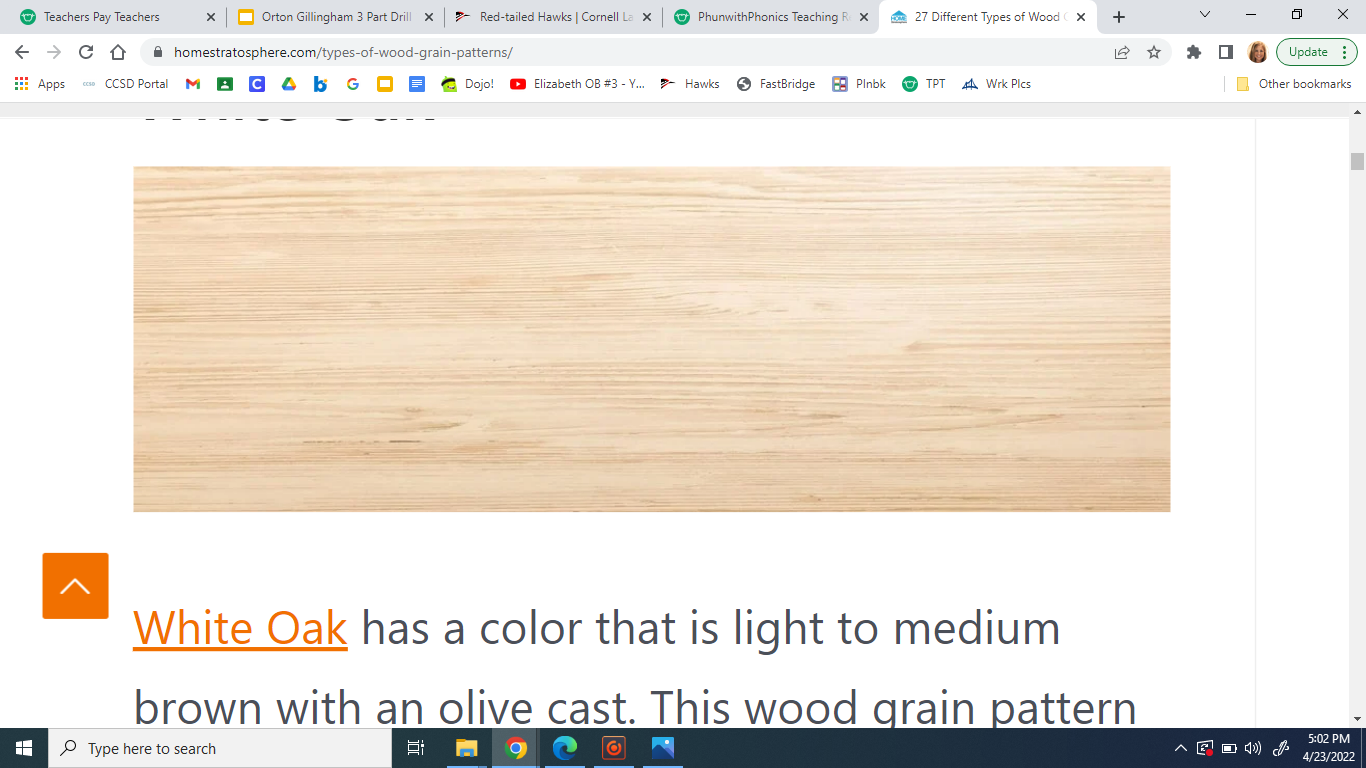 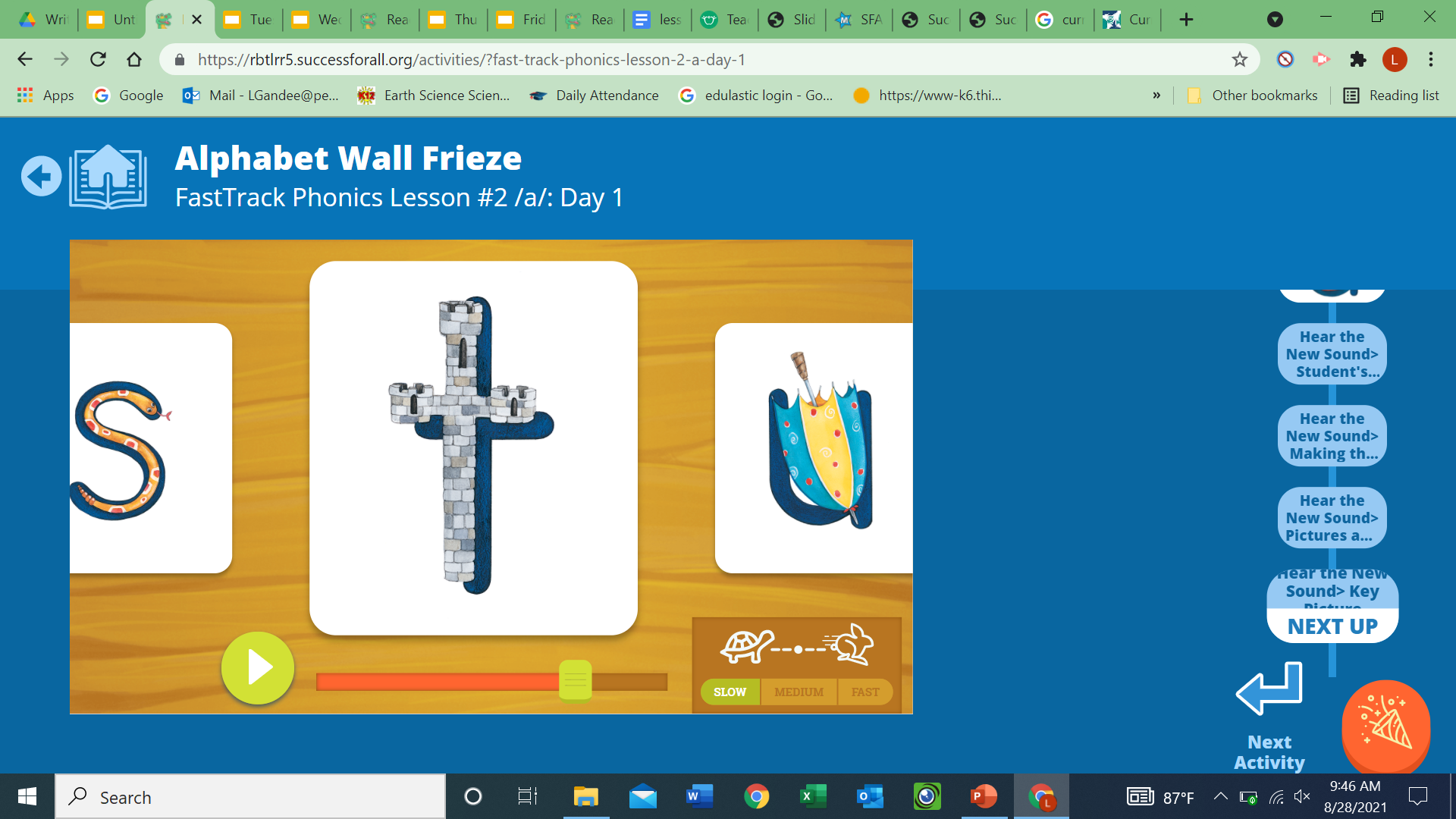 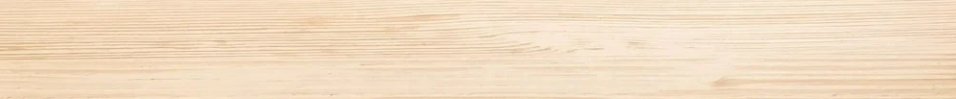 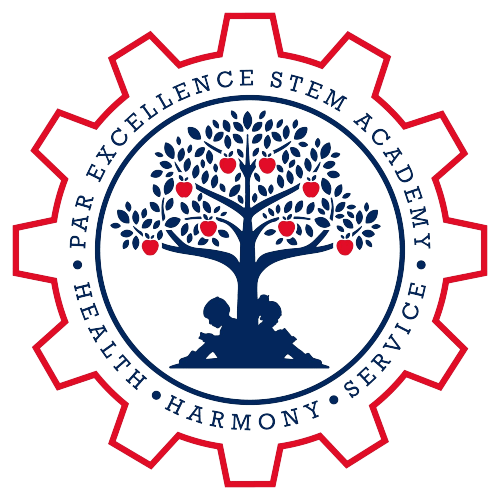 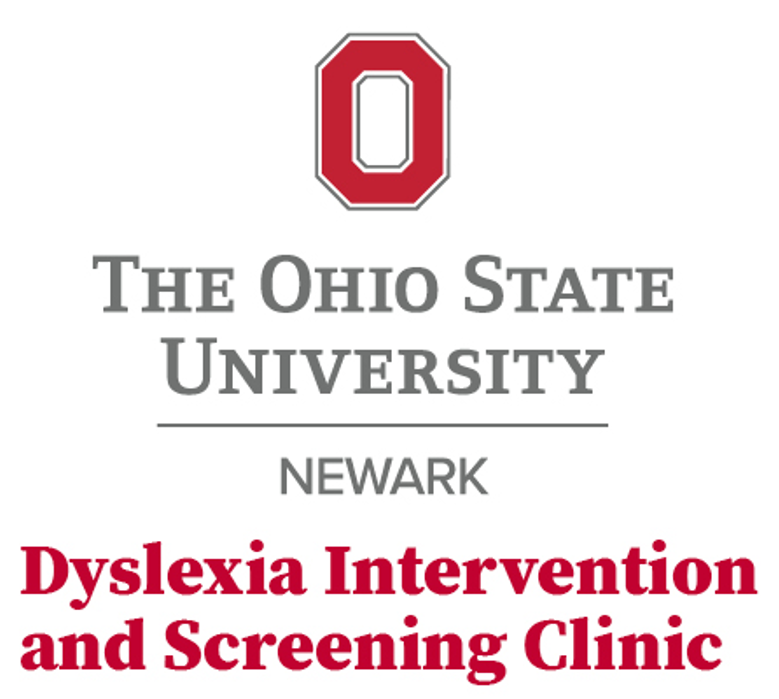 b
b
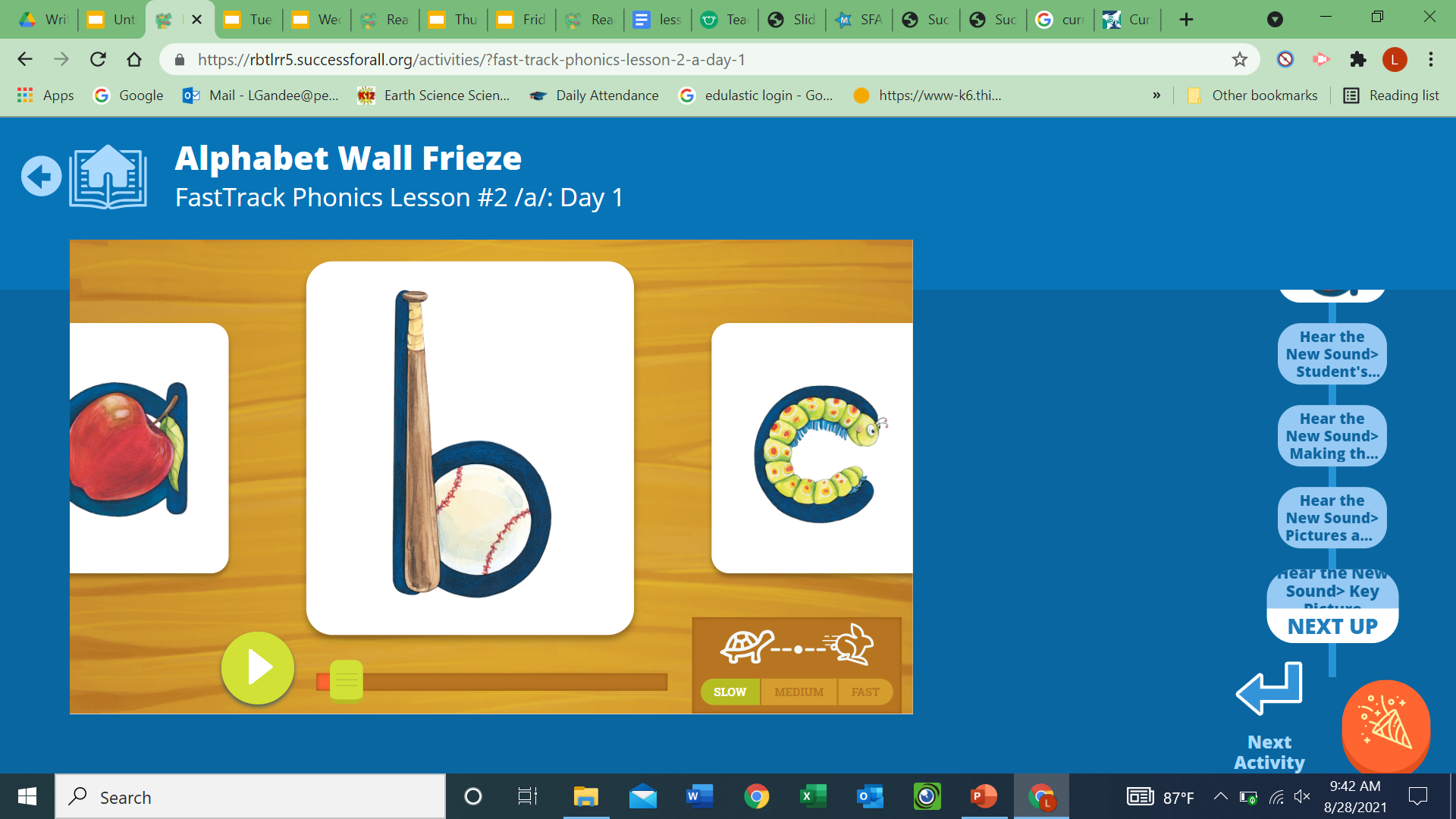 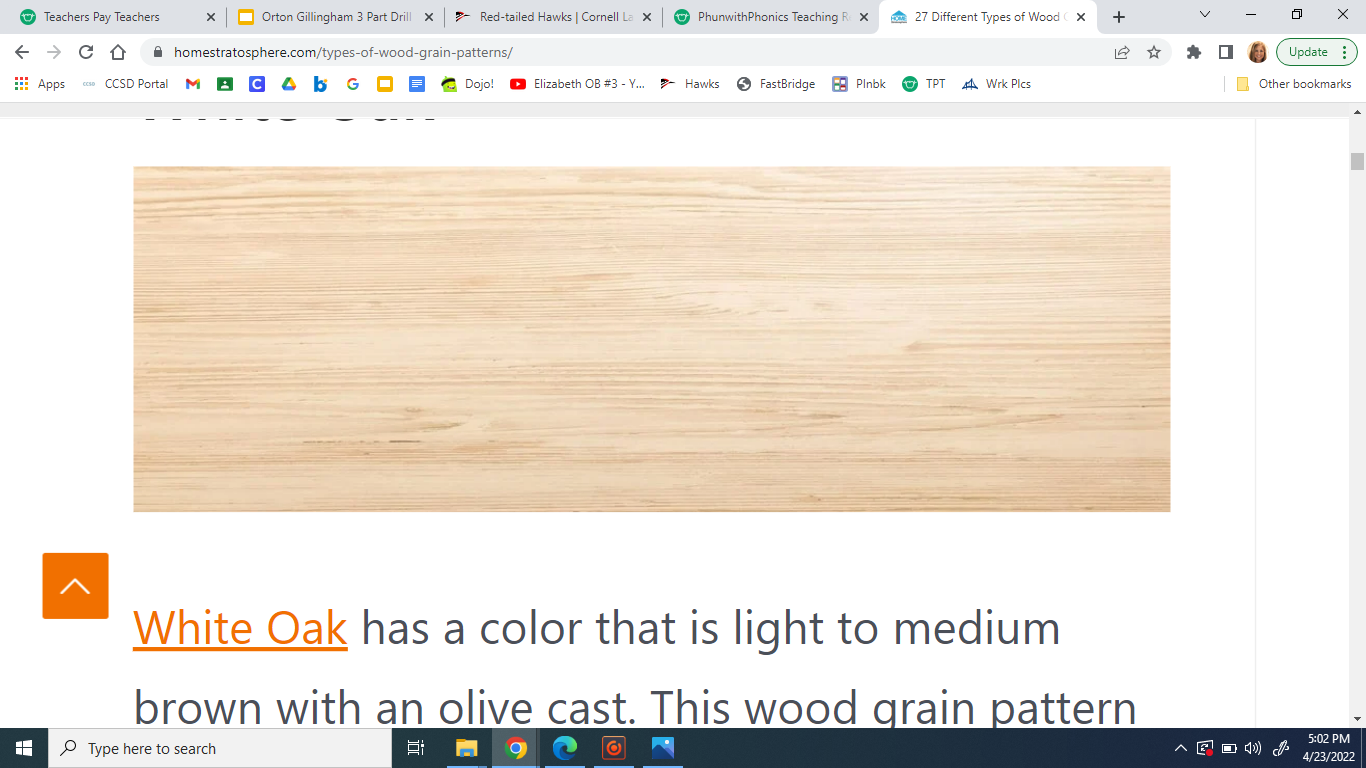 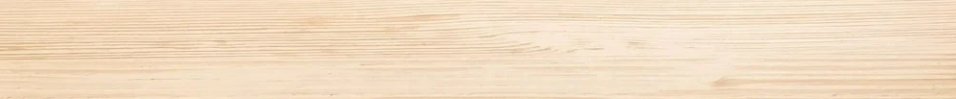 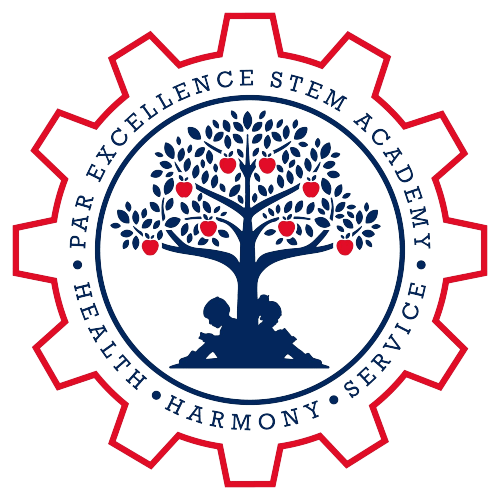 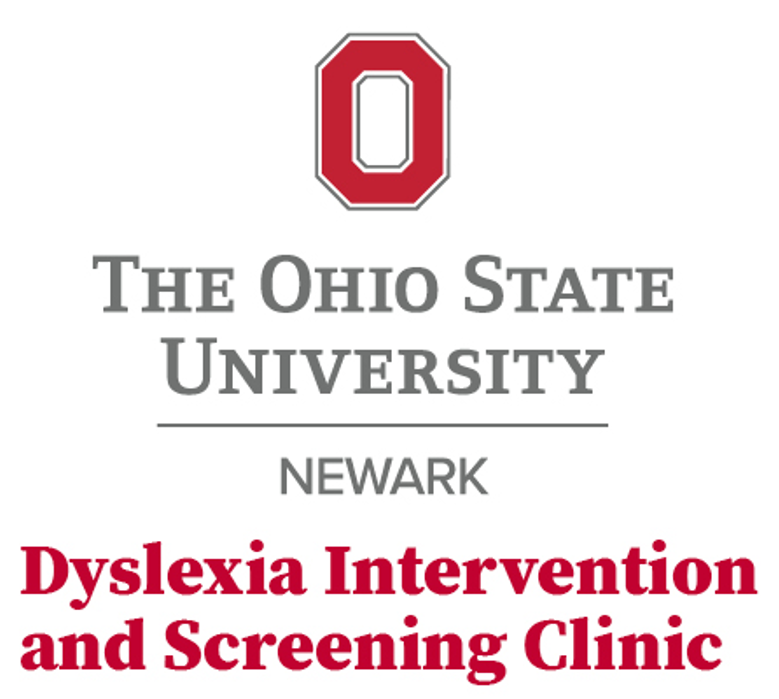 l
l
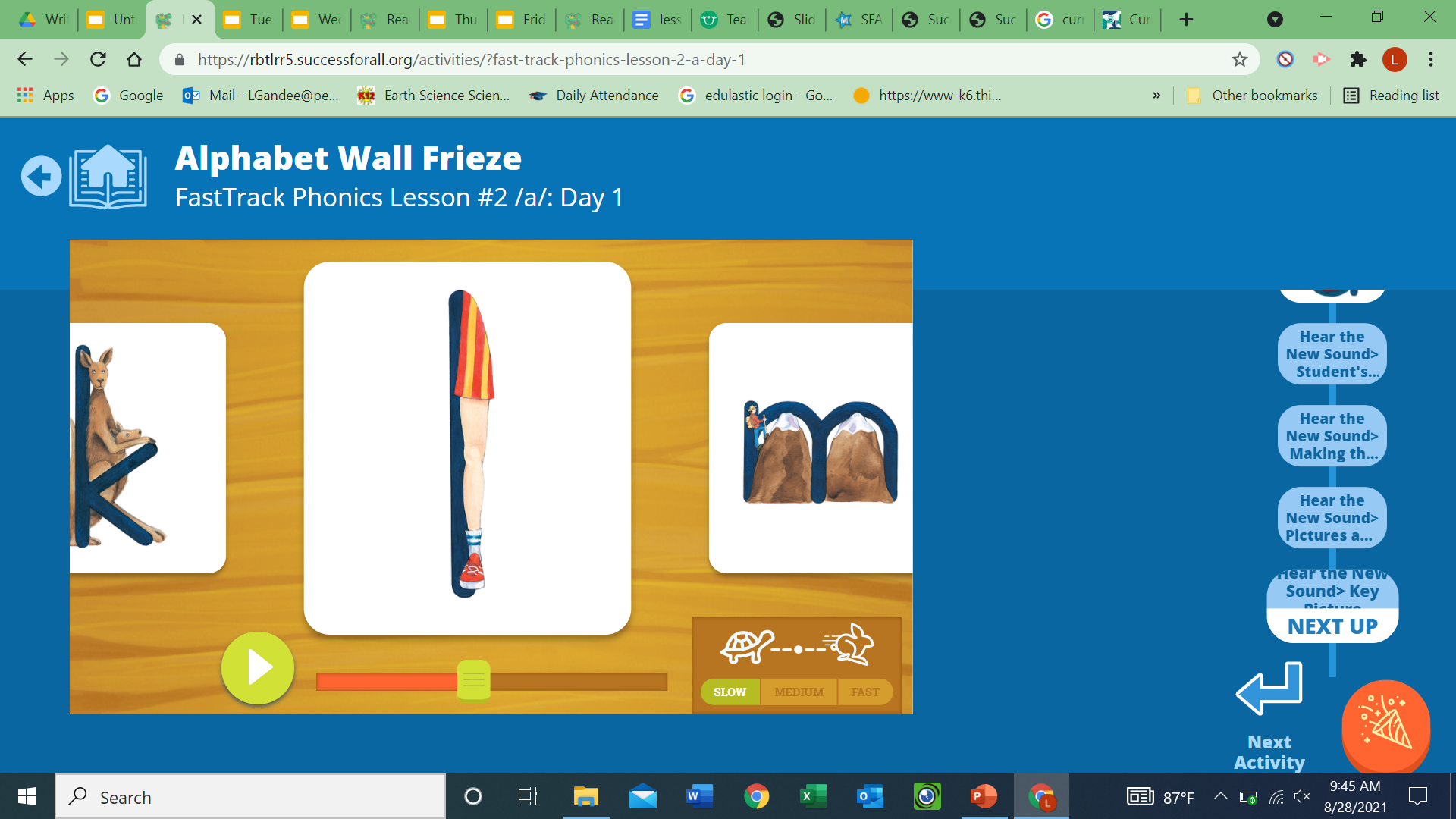 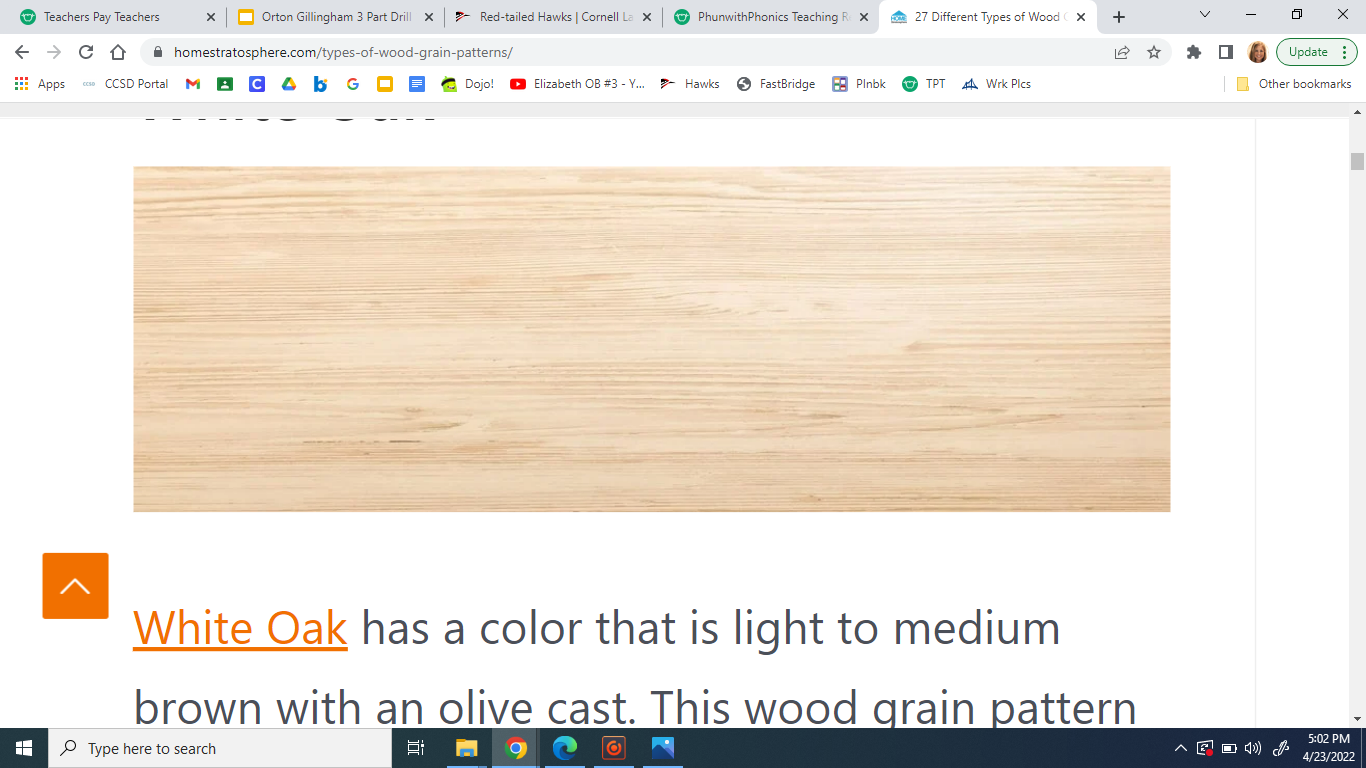 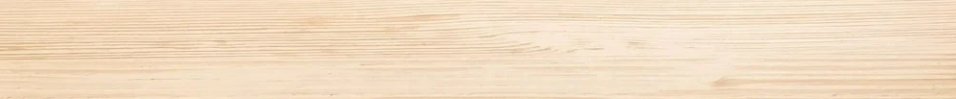 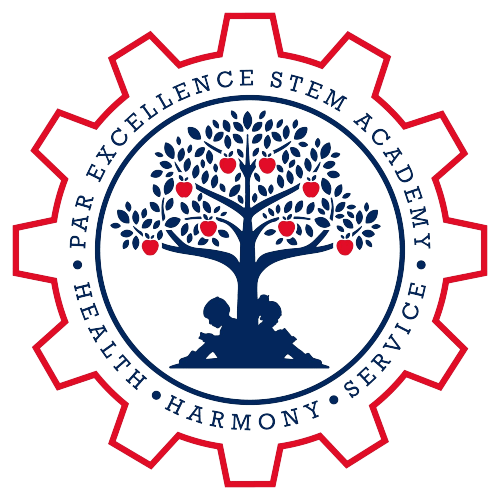 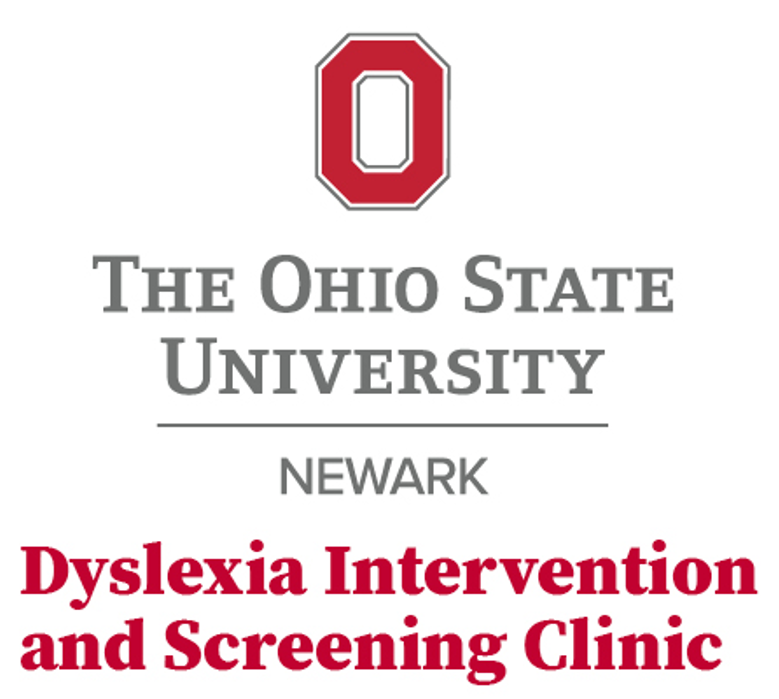 Blending Practice
CVC Words – From Letters Learned
In OG lesson – After audio drill
T says phoneme, S writes letter

Practice blending letter sounds together to say word
Visual & Tactile in small group, just visual in large
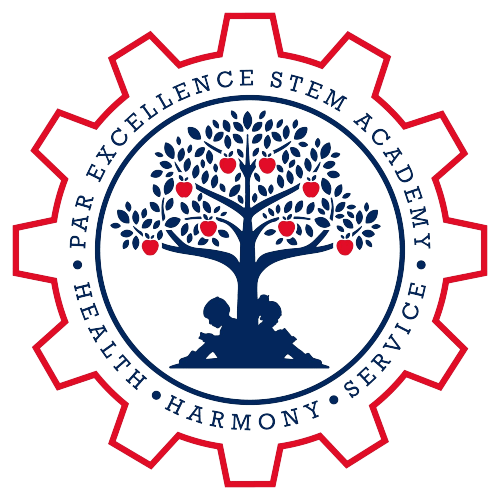 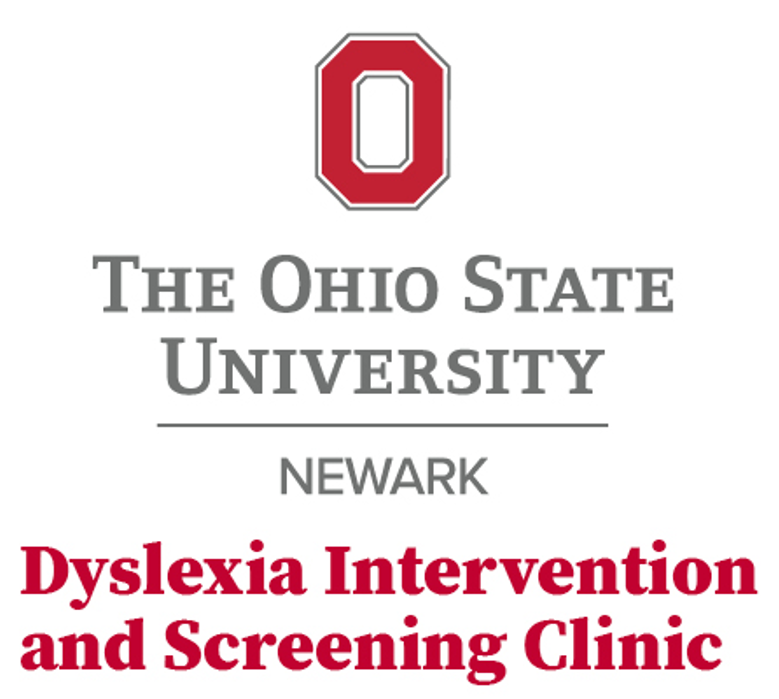 a
t
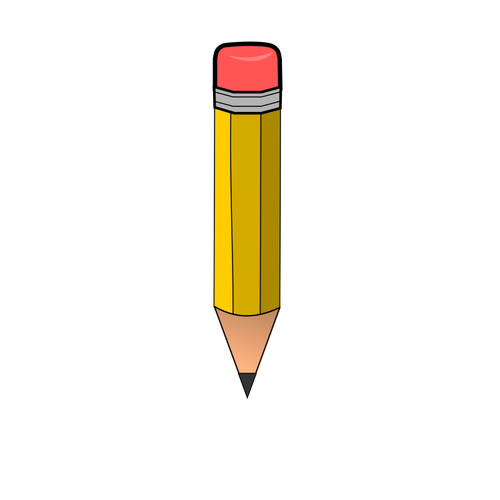 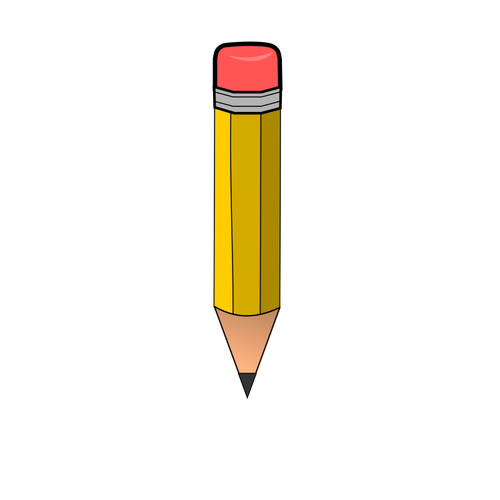 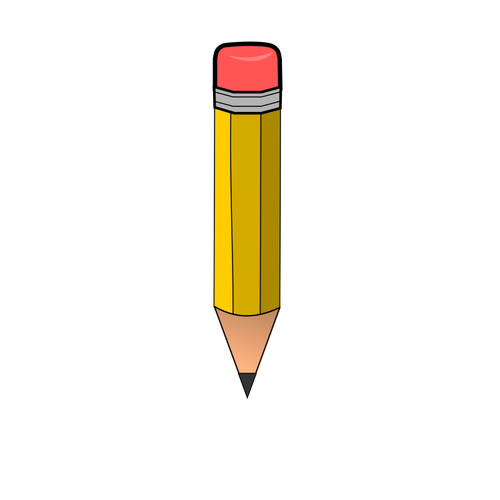 [Speaker Notes: TEMPLATE COPY DO NOT USE]
t
a
b
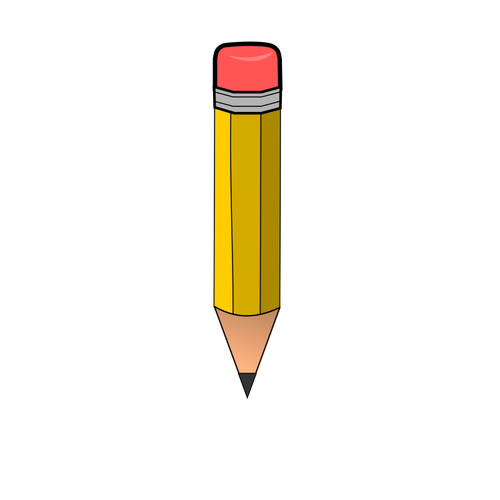 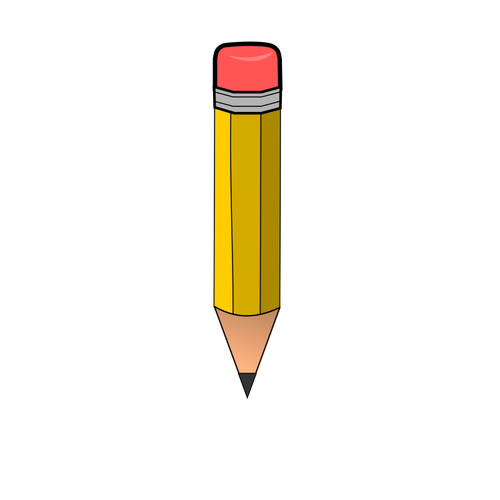 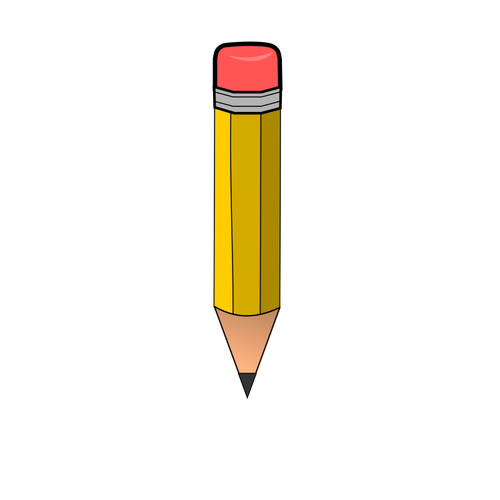 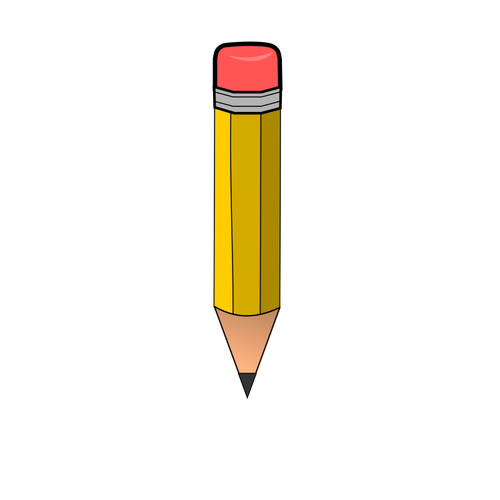 [Speaker Notes: TEMPLATE COPY DO NOT USE]
b
a
t
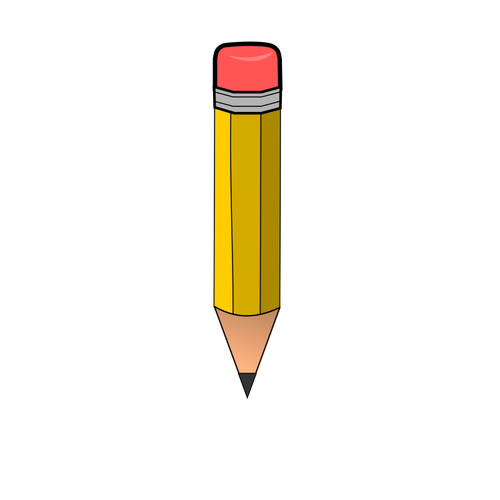 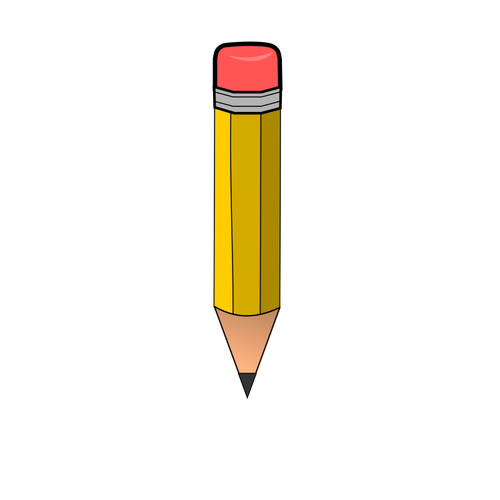 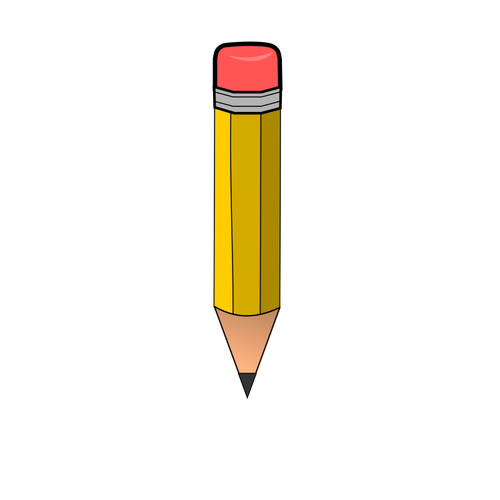 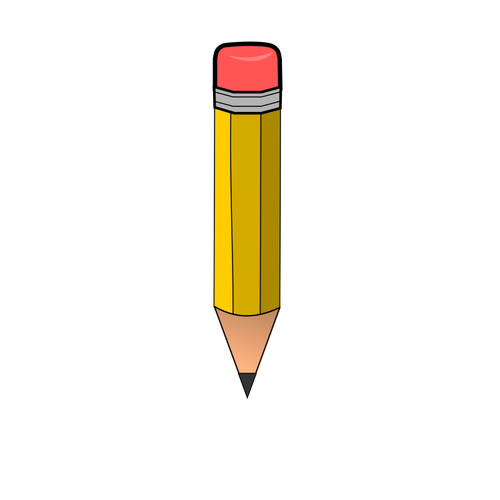 [Speaker Notes: TEMPLATE COPY DO NOT USE]
l
a
b
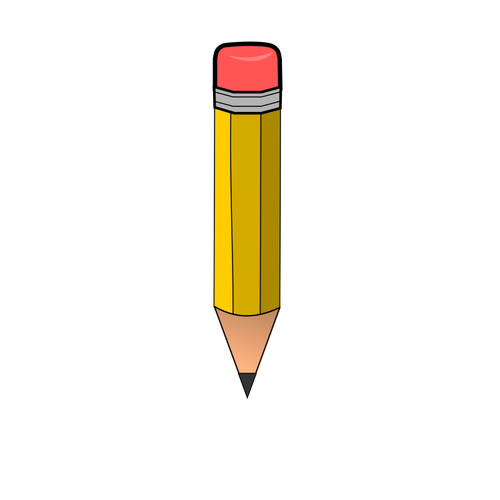 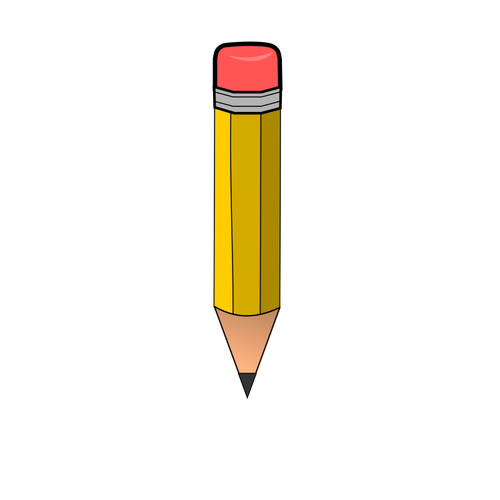 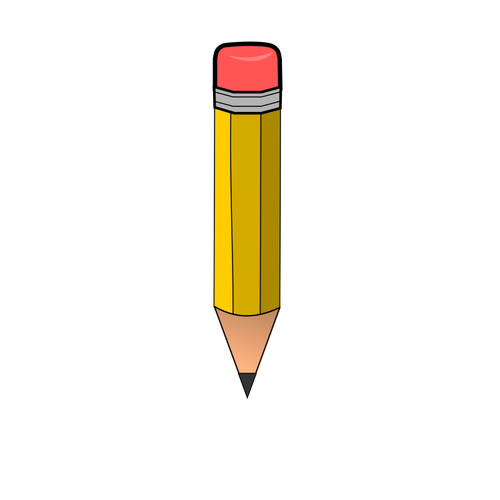 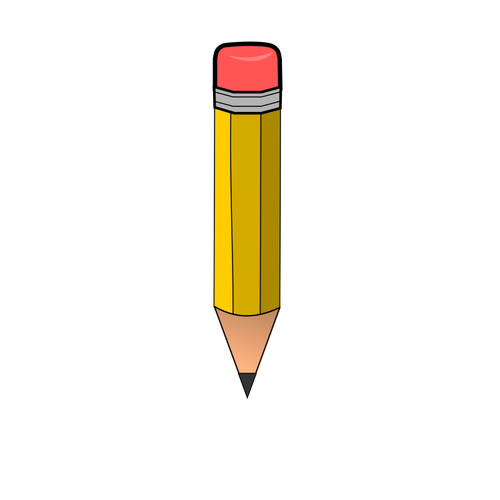 Teaching Conventions of Print
FLOSSZ Rule
In a short word with a short vowel immediately followed by f, l, s, or z, double the f, l, s, or z

Short = one syllable
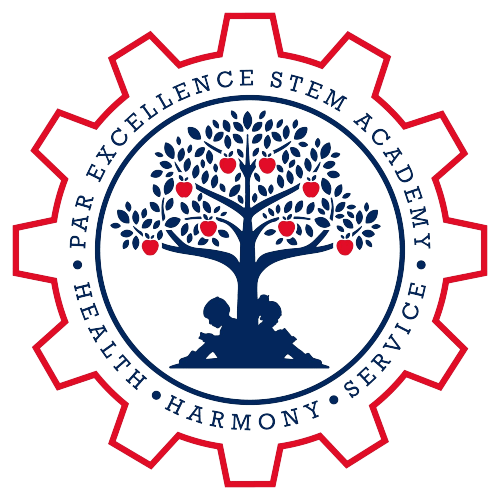 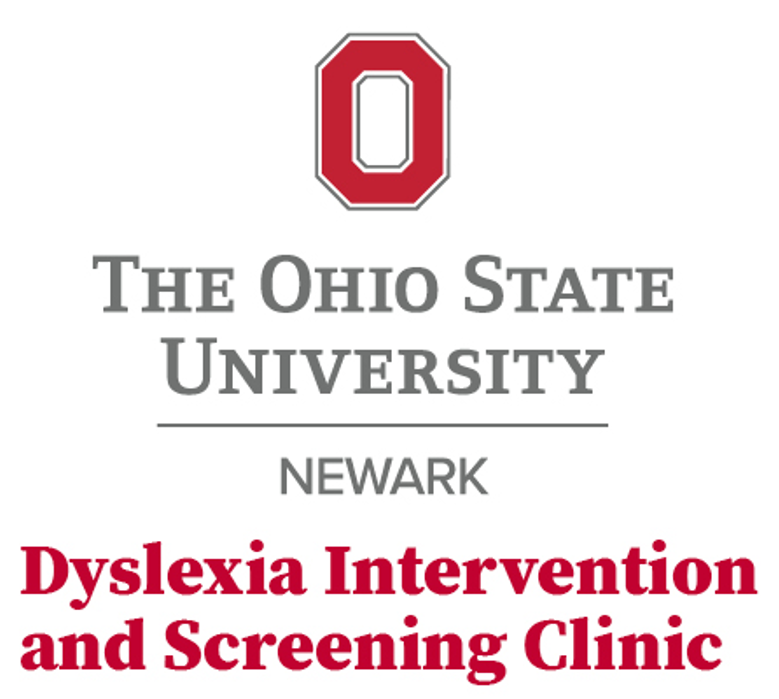 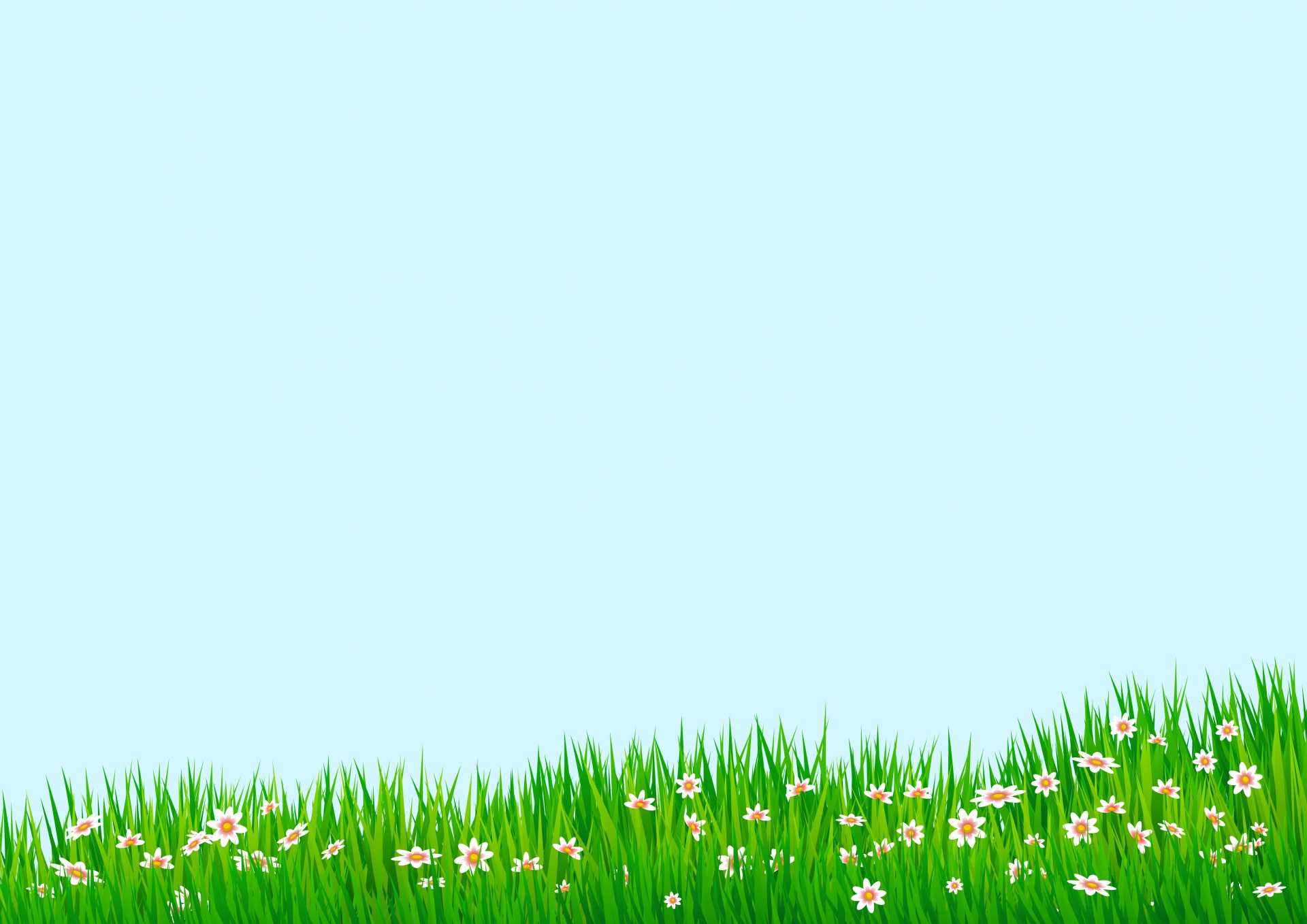 p
u
ff
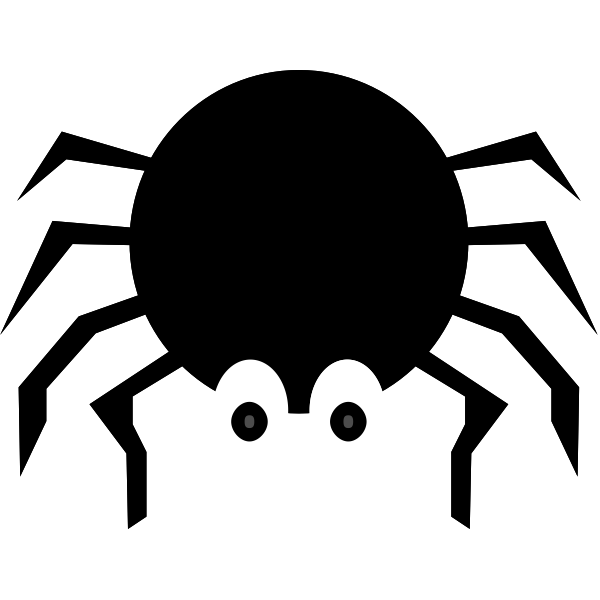 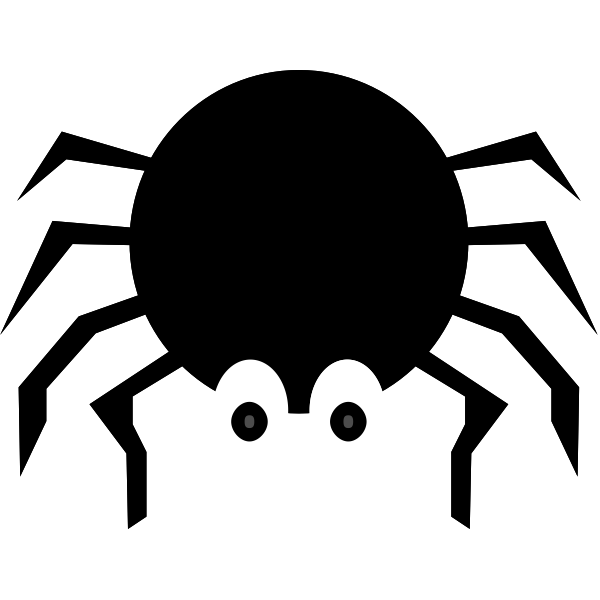 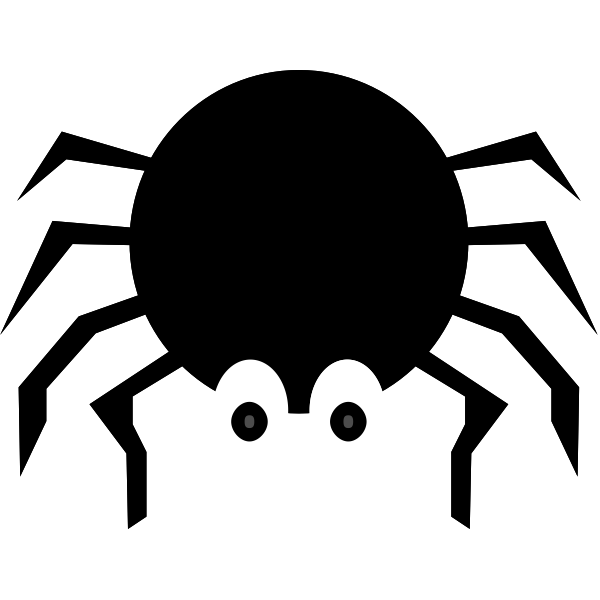 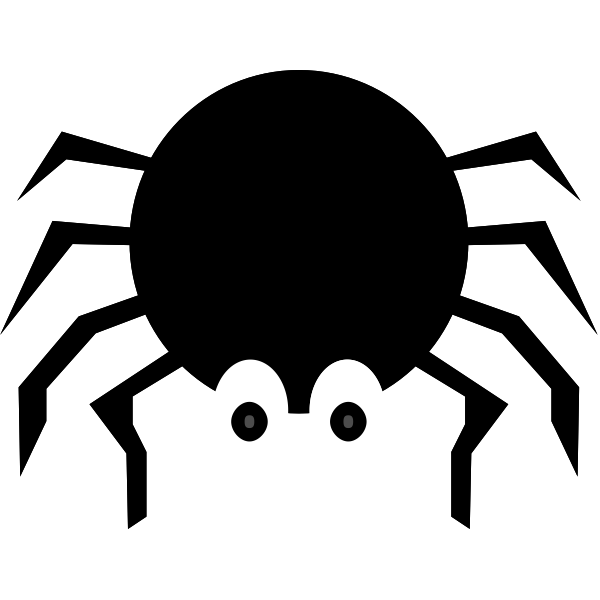 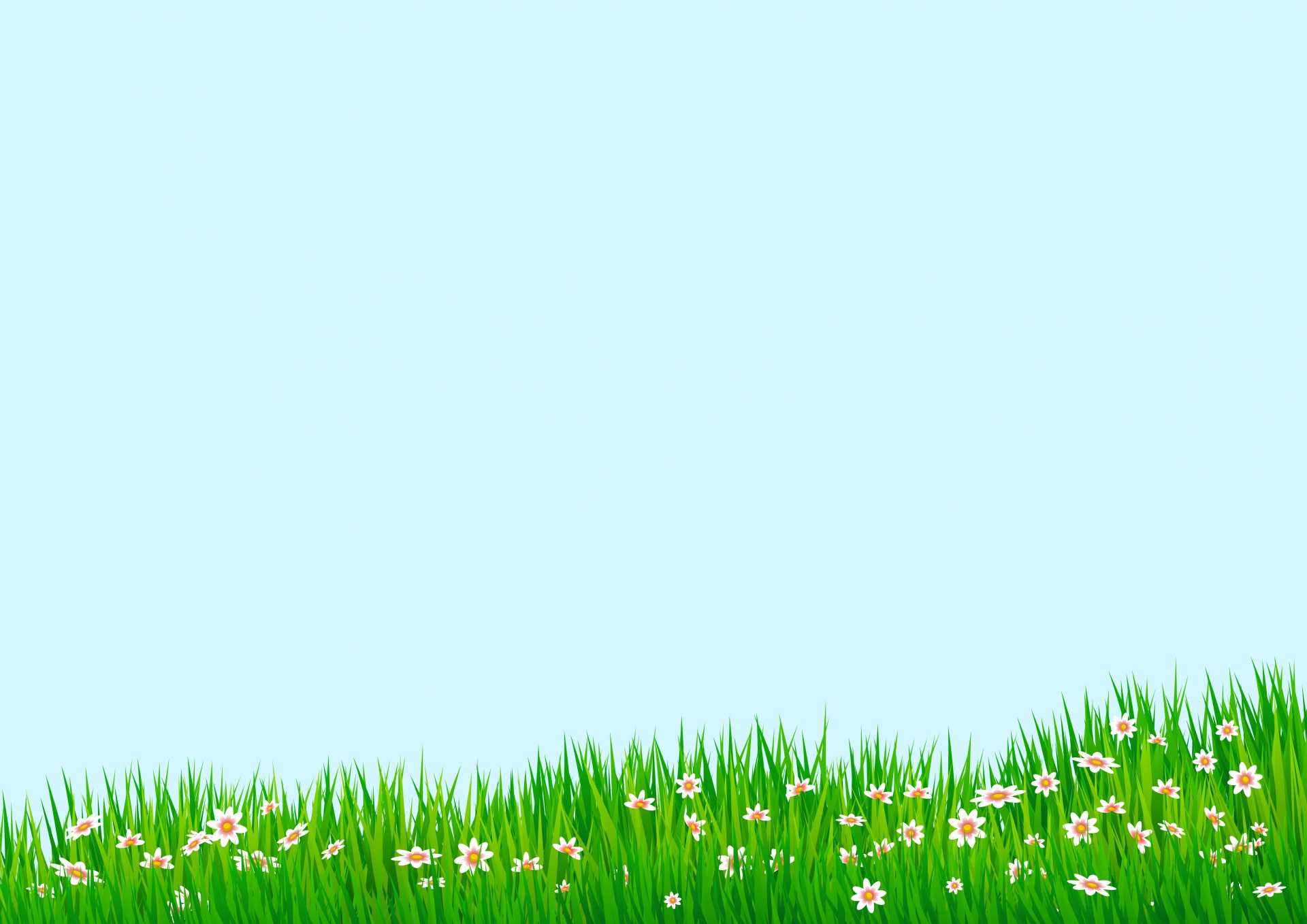 h
i
ll
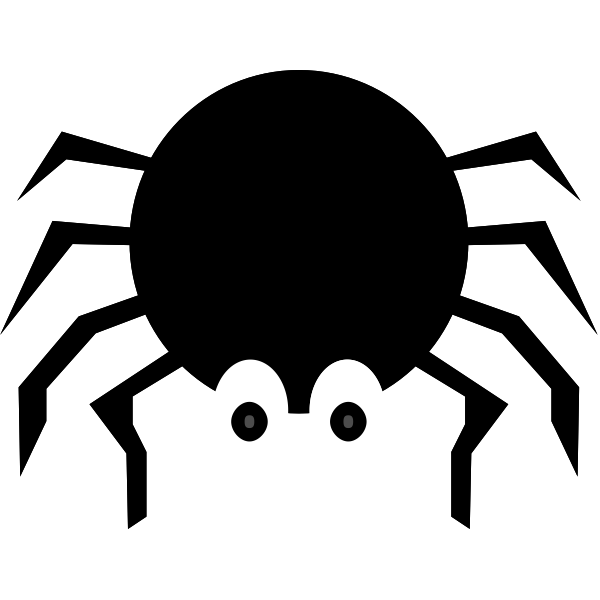 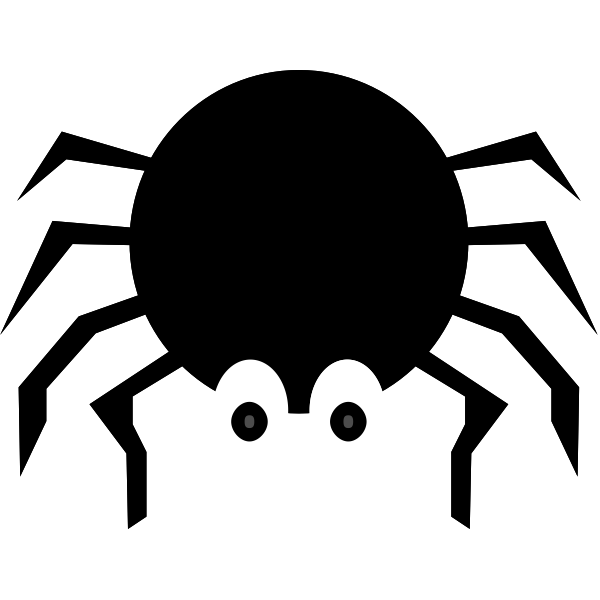 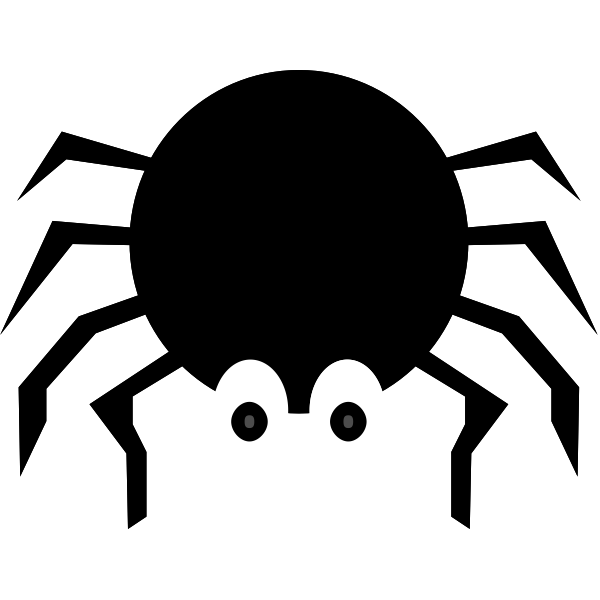 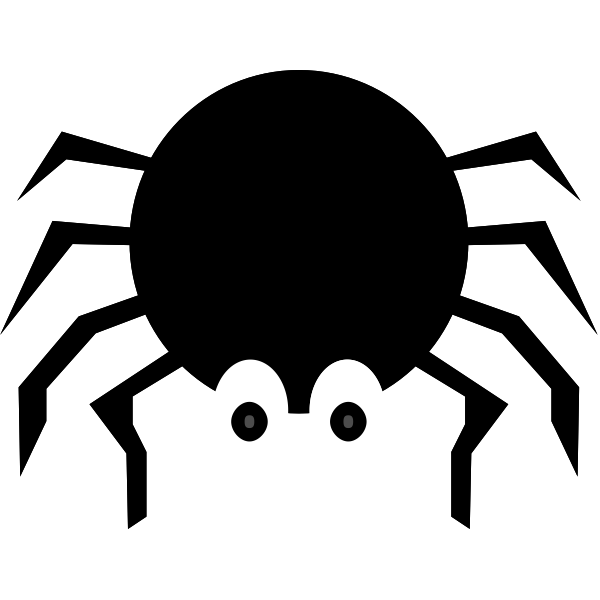 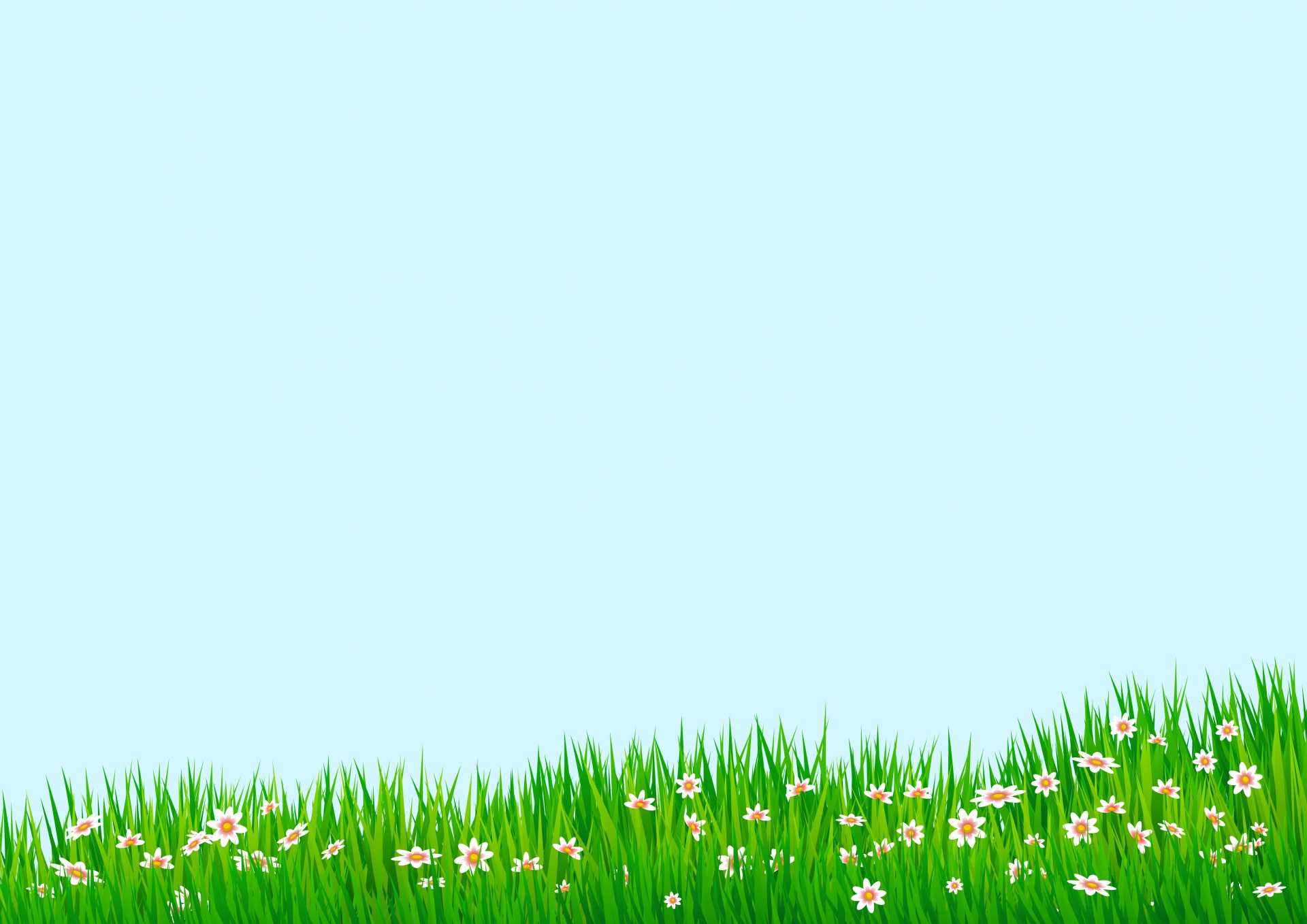 t
o
ss
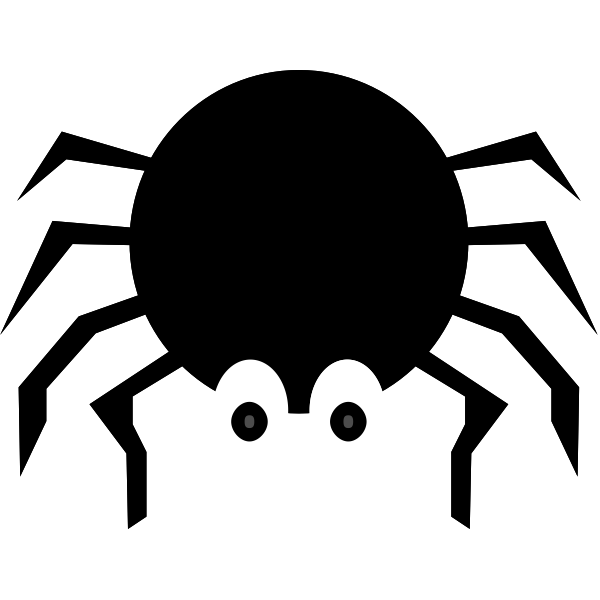 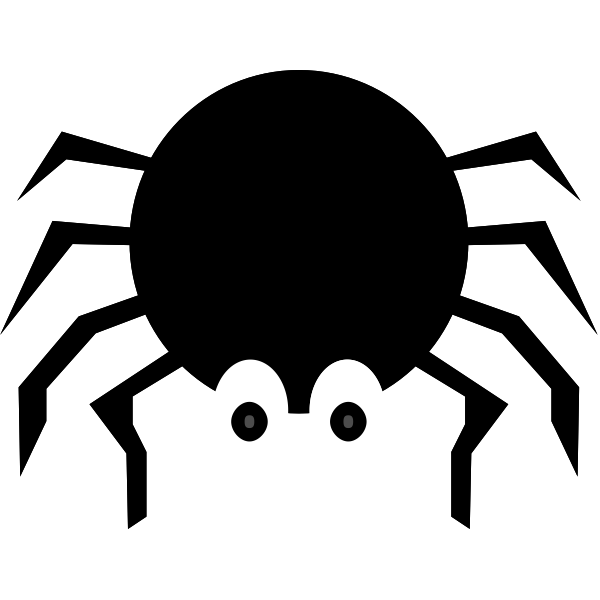 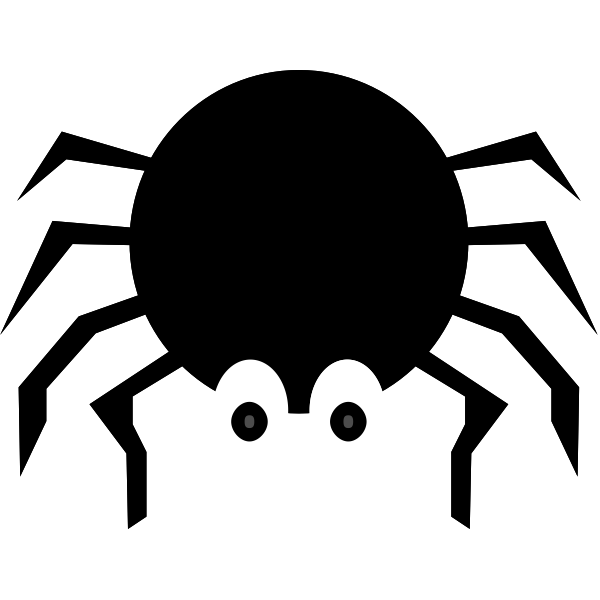 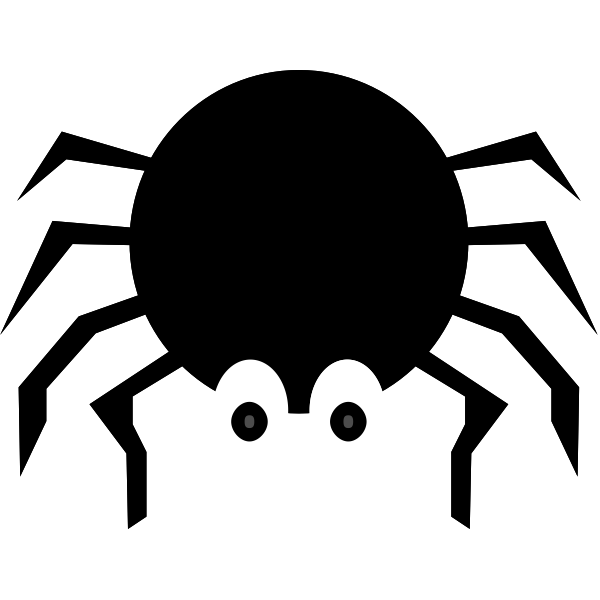 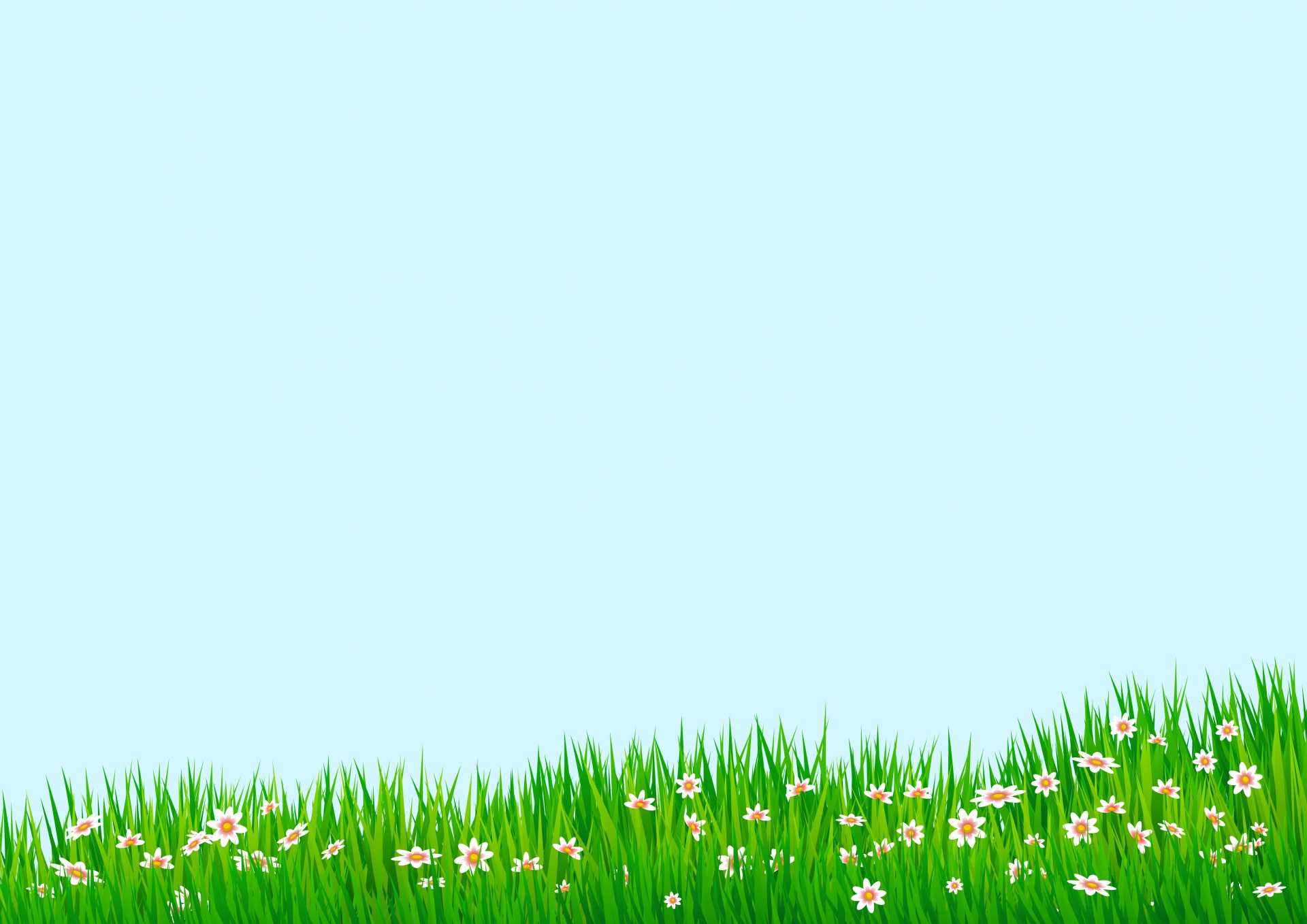 b
u
zz
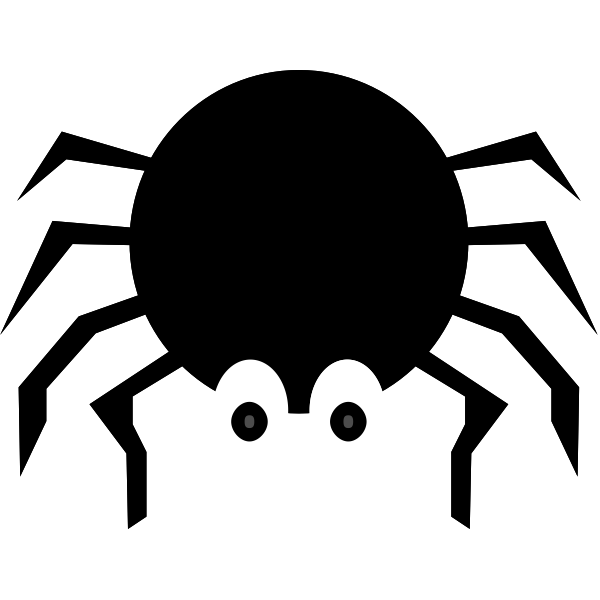 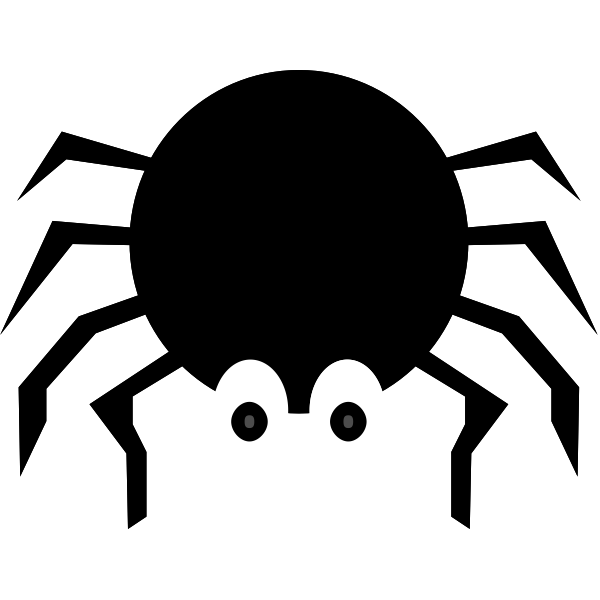 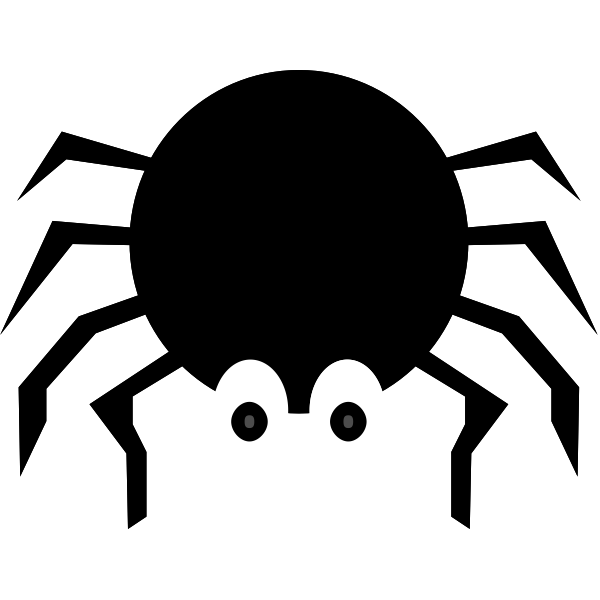 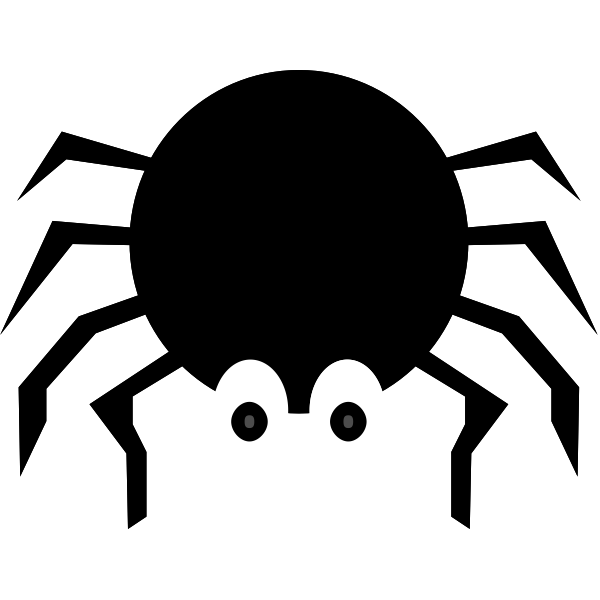 Magic e
When ‘e’ appears at the end of a word, and only 1 consonant separates it from the vowel, ‘e’ makes the vowel say its name
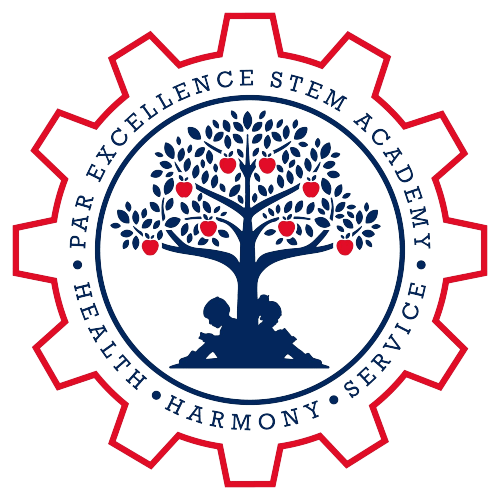 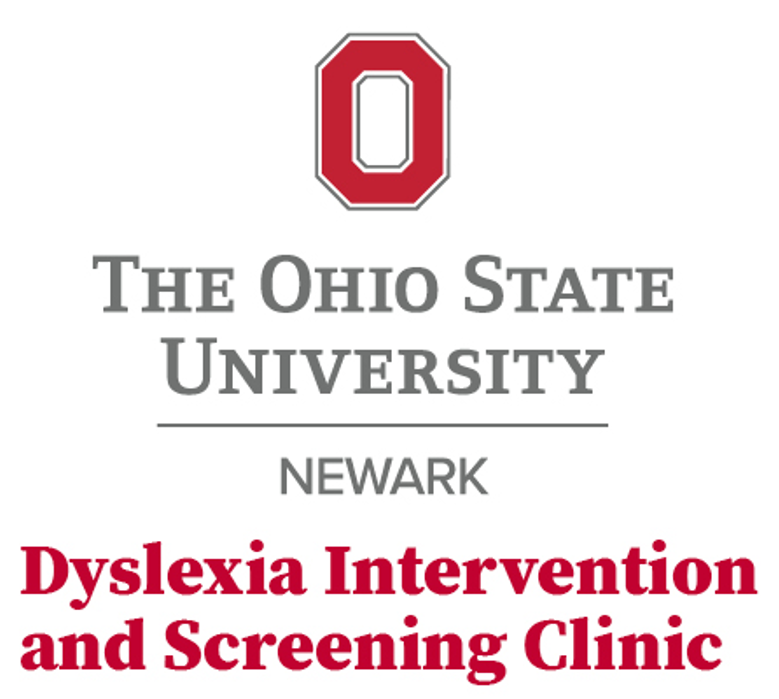 ‘e’ makes the ‘a’ say its name
g a t e
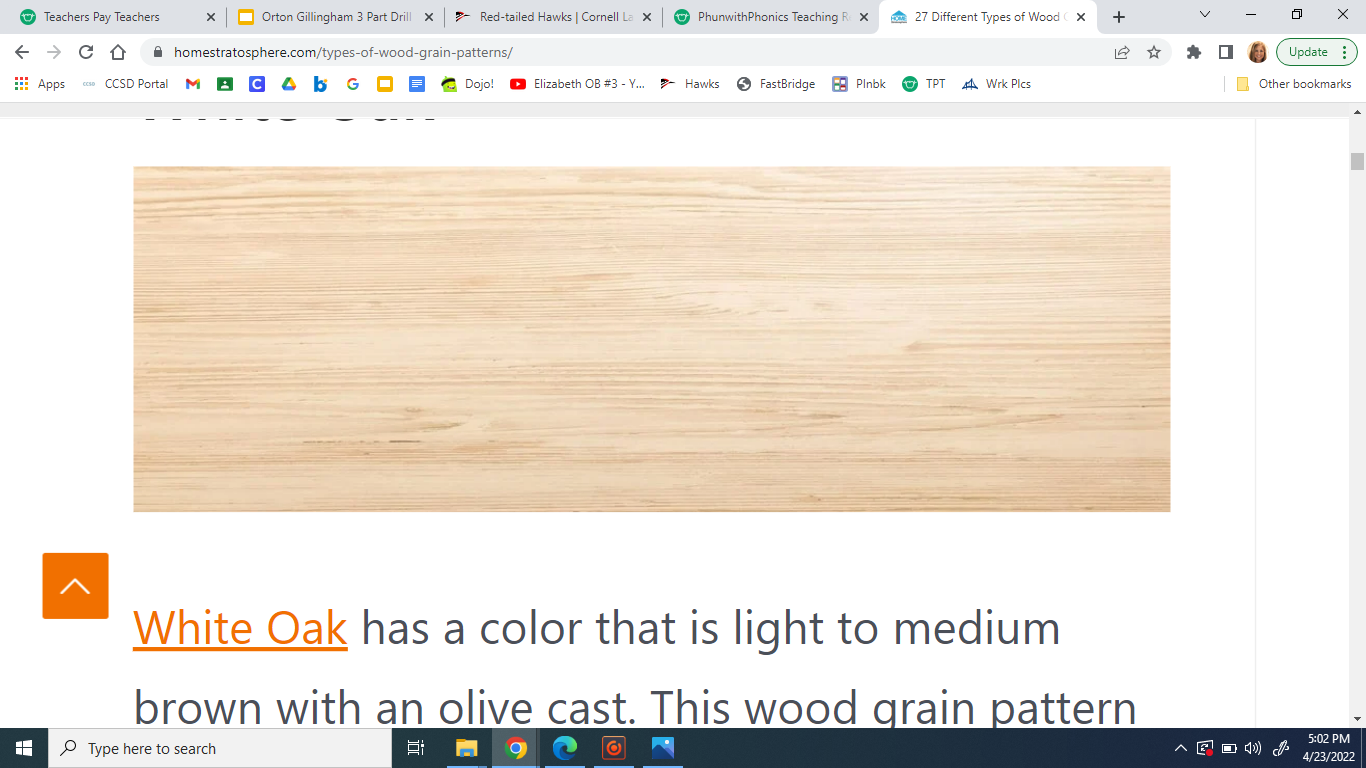 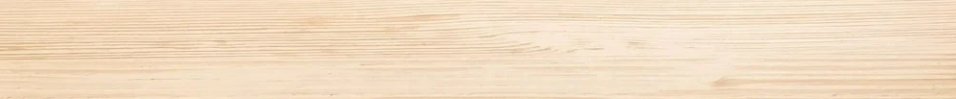 vowel
one consonant sound separates e and vowel
word ends in e
Vocabulary
Any time working with words, integrate…
“Do you know what this means?”
“This word means…”
Have students act out words
Discuss multiple meanings (brief!)
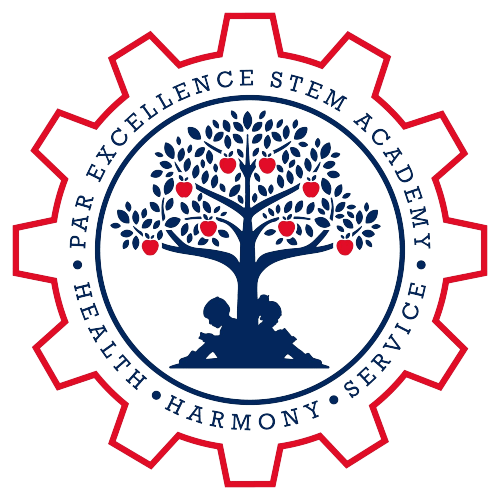 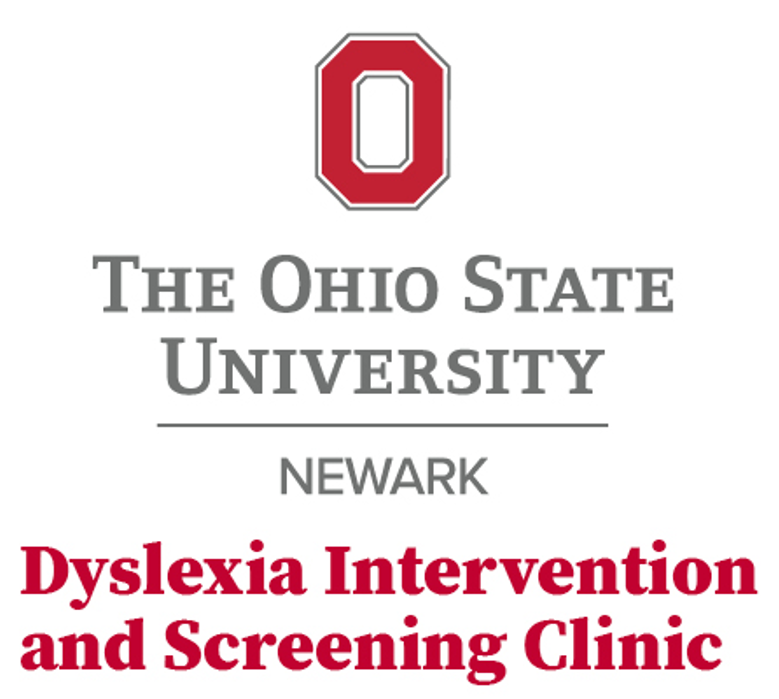 Comprehension
Any time student reads or you read, ask questions that span Bloom’s Taxonomy
Recall
Sequencing
“Beyond the Book”
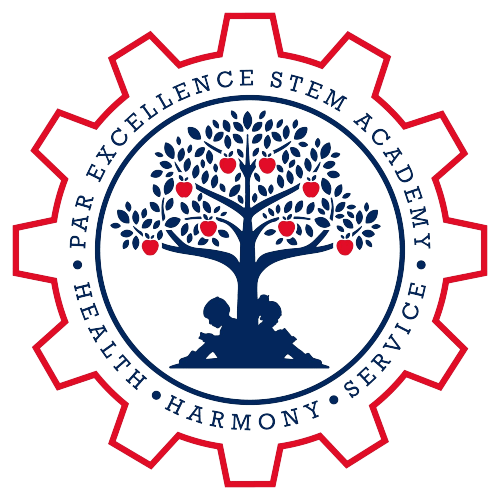 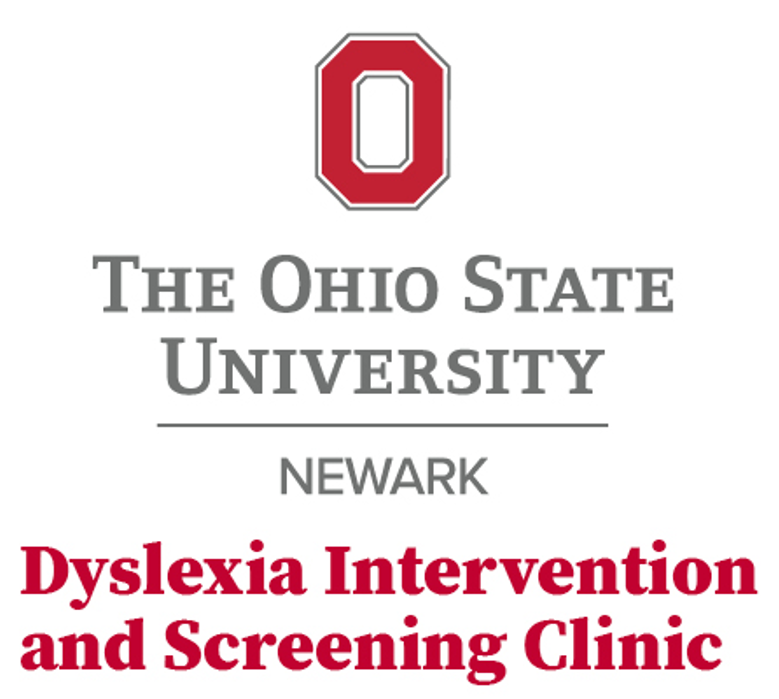 Jack and JillWent up the hillTo fetch a pail of waterJack fell down and broke his crownAnd Jill came tumbling after
Up Jack gotAnd home did trot,As fast as he could caper;Went to bedTo mend his headWith vinegar and brown paper.
Vocabulary
Crown, pail, fetch, tumble, caper
Beyond the Book
What do you think happened next?
Recall
Where did Jack & Jill go?
Sequencing
Put these in order of how they happened in story
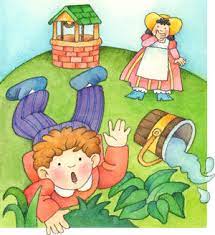 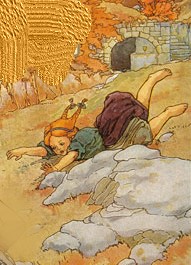 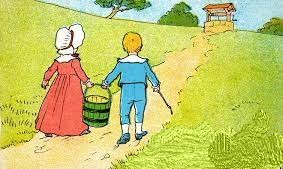 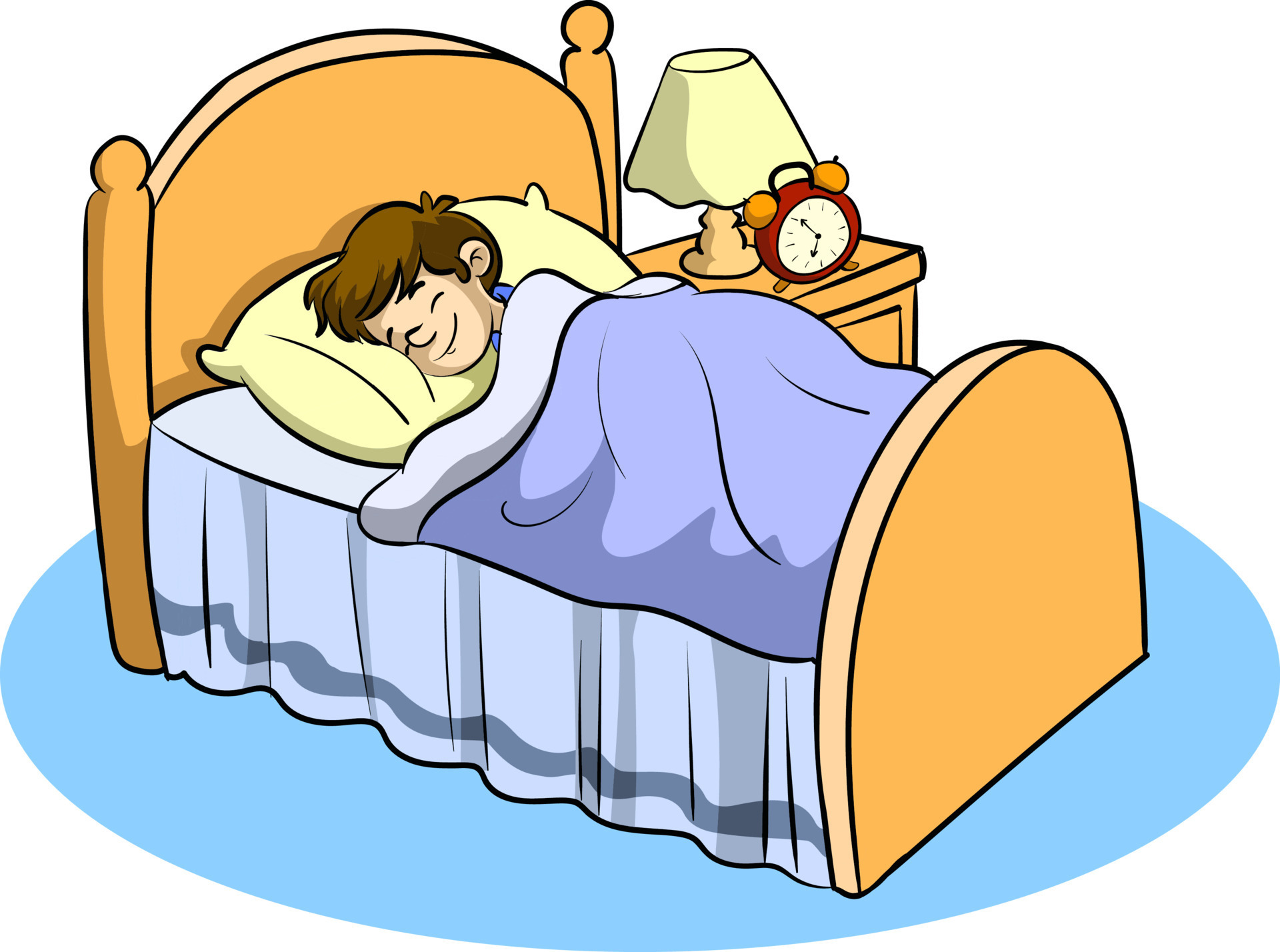 Jack and JillWent up the hillTo fetch a pail of waterJack fell down and broke his crownAnd Jill came tumbling after
Up Jack gotAnd home did trot,As fast as he could caper;Went to bedTo mend his headWith vinegar and brown paper.
Vocabulary
Crown, pail, fetch, tumble, caper
Beyond the Book
What do you think happened next?
Recall
Where did Jack & Jill go?
Sequencing
Put these in order of how they happened in story
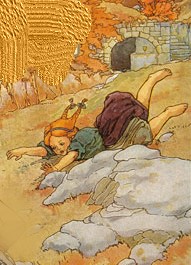 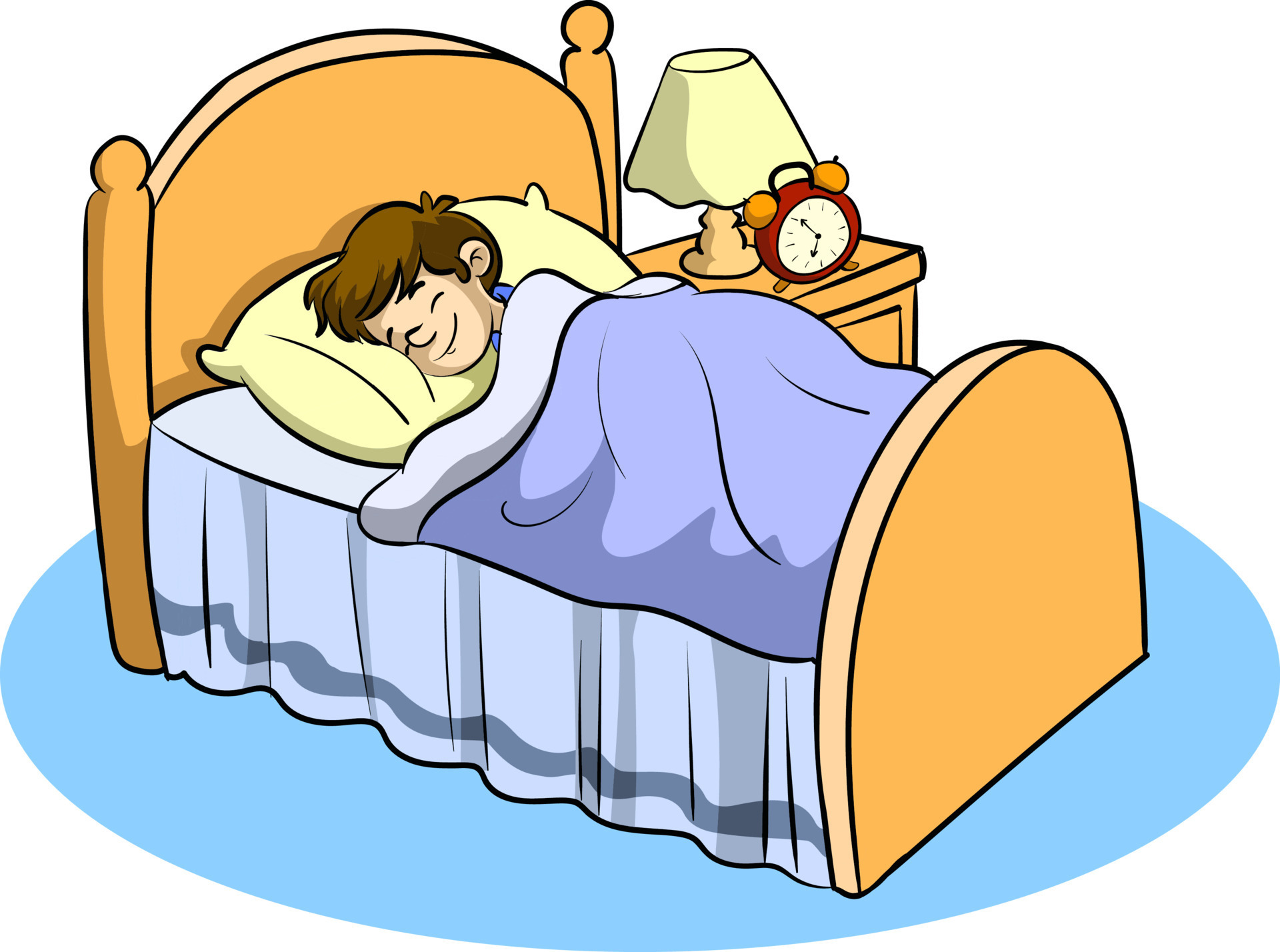 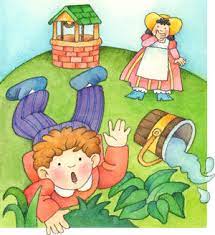 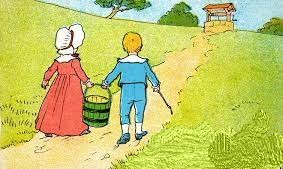 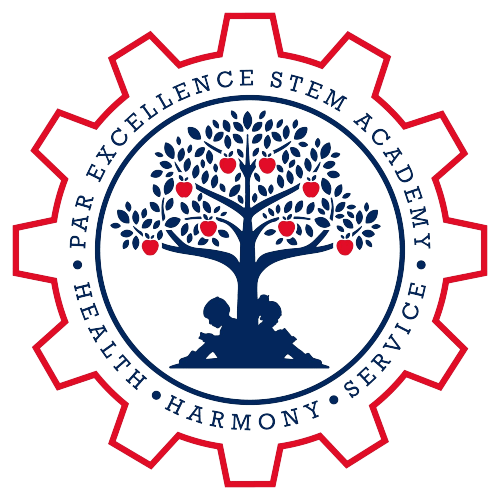 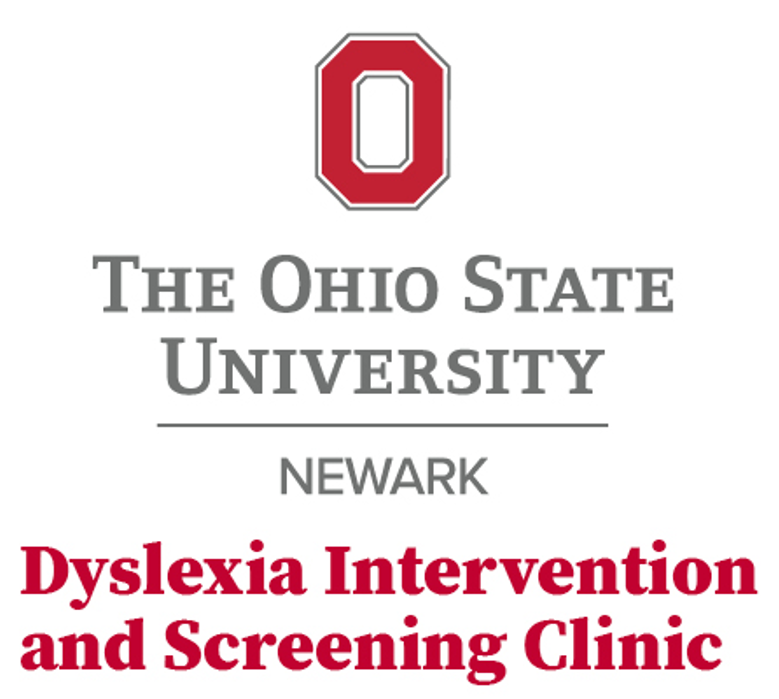 QUESTIONS?
Dr. Terri Hessler, Associate Professor
The Ohio State University at Newark
Lannette Gandee, Teacher
Par Excellence Academy